PLEASE SIGN ATTENDANCE YOU DO NOT WANT TO MISS POTENTIAL BONUS POINTS
Precalculus SI
EXAM III - Review
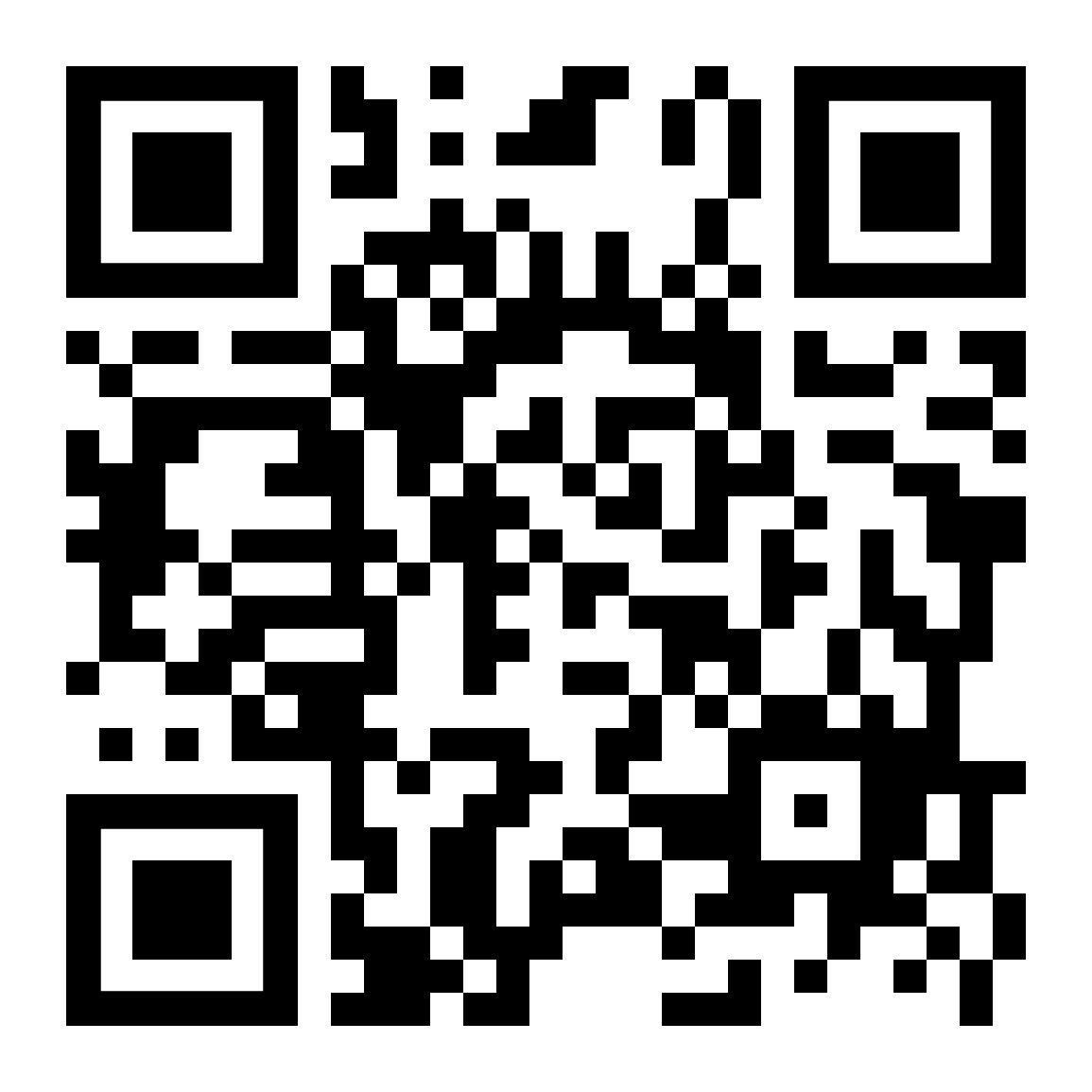 SECTION 5.1




Vote for which problem you want to go over first.
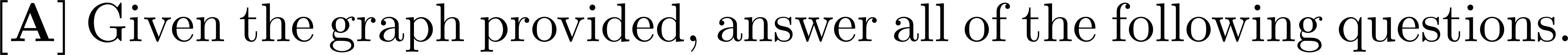 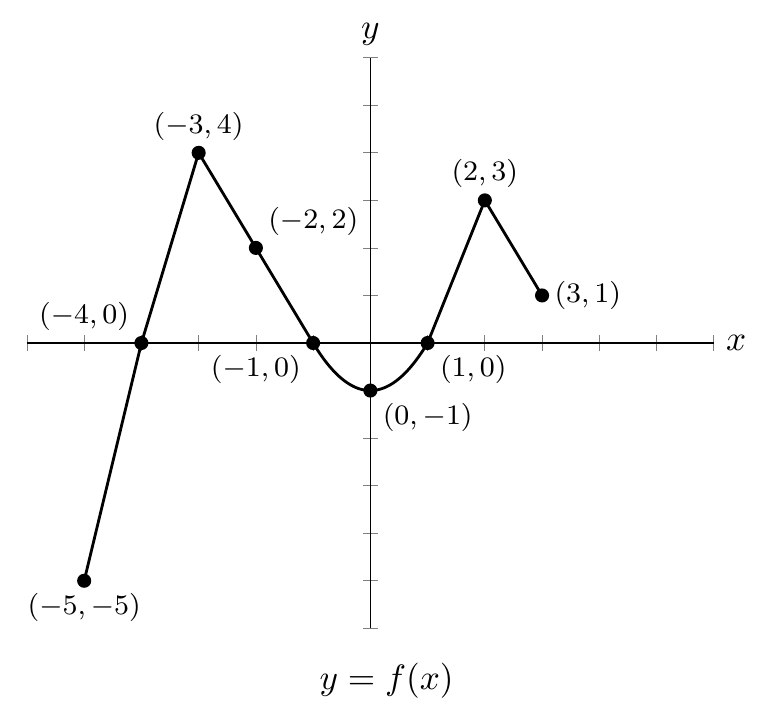 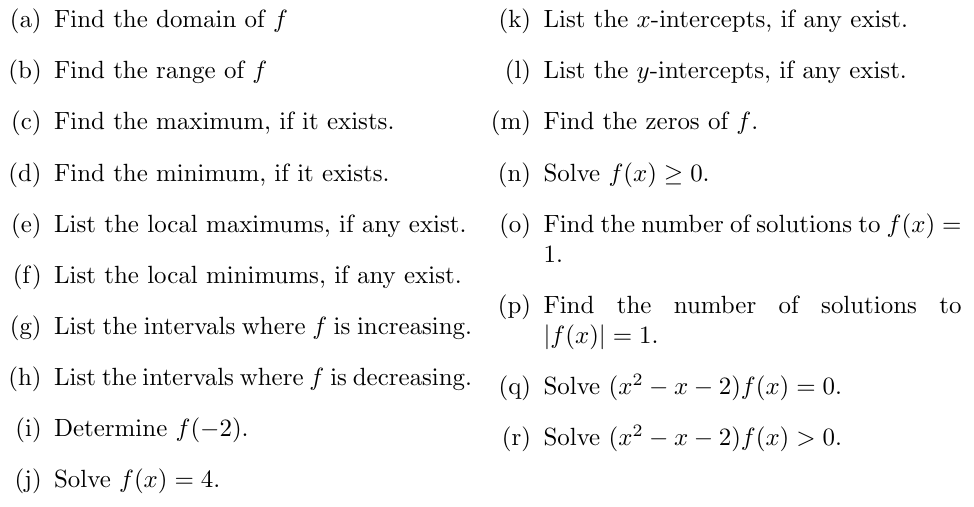 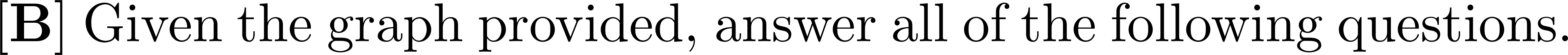 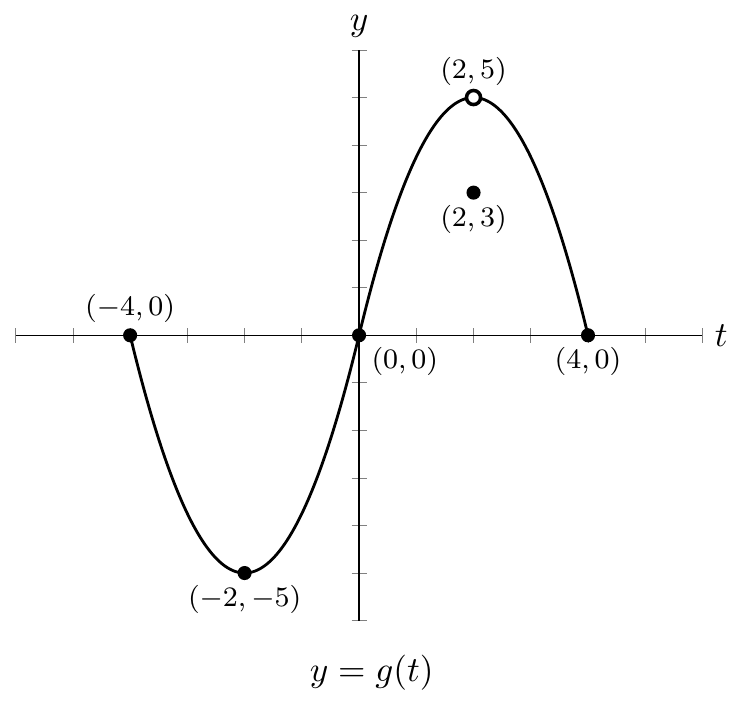 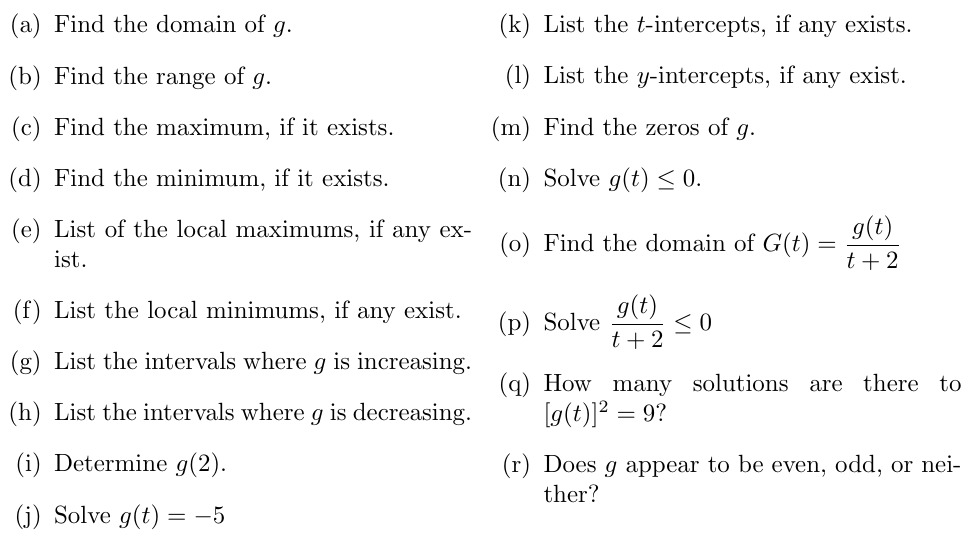 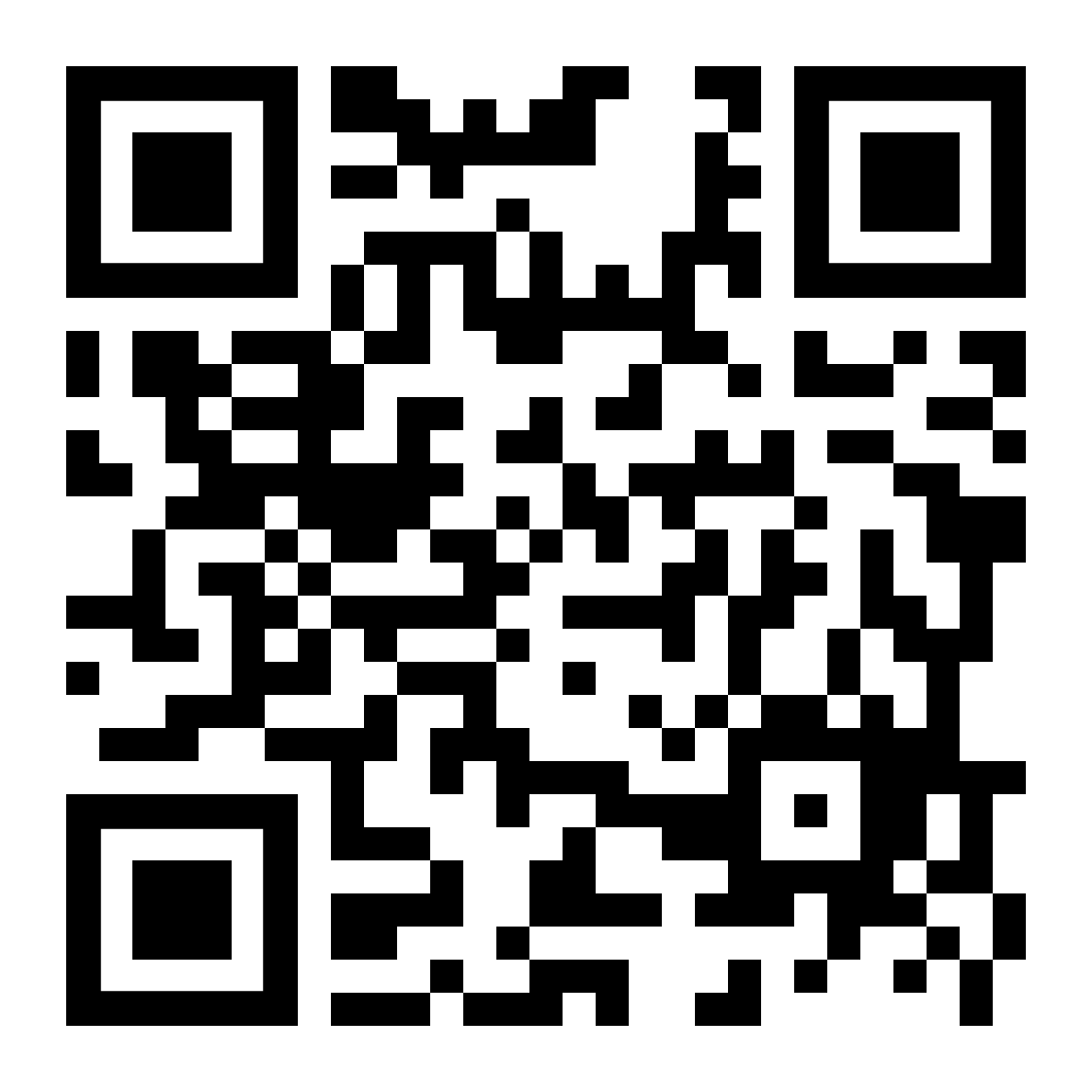 SECTION 5.2




Vote for which problem you want to go over first.
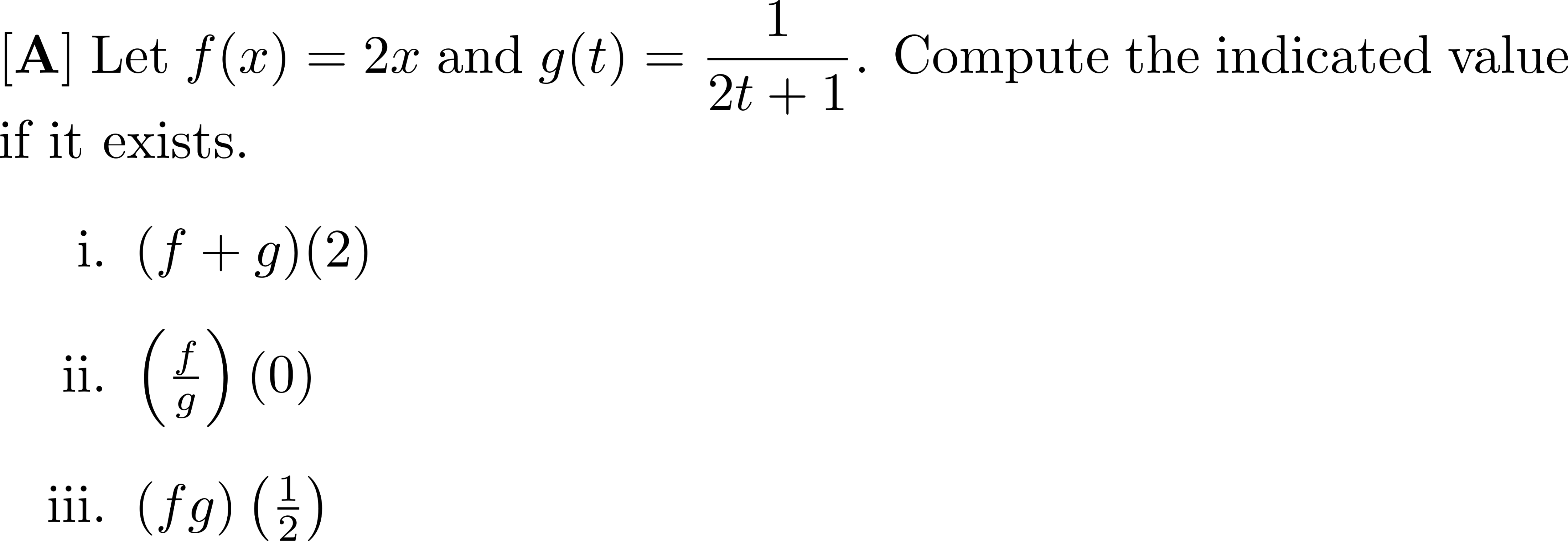 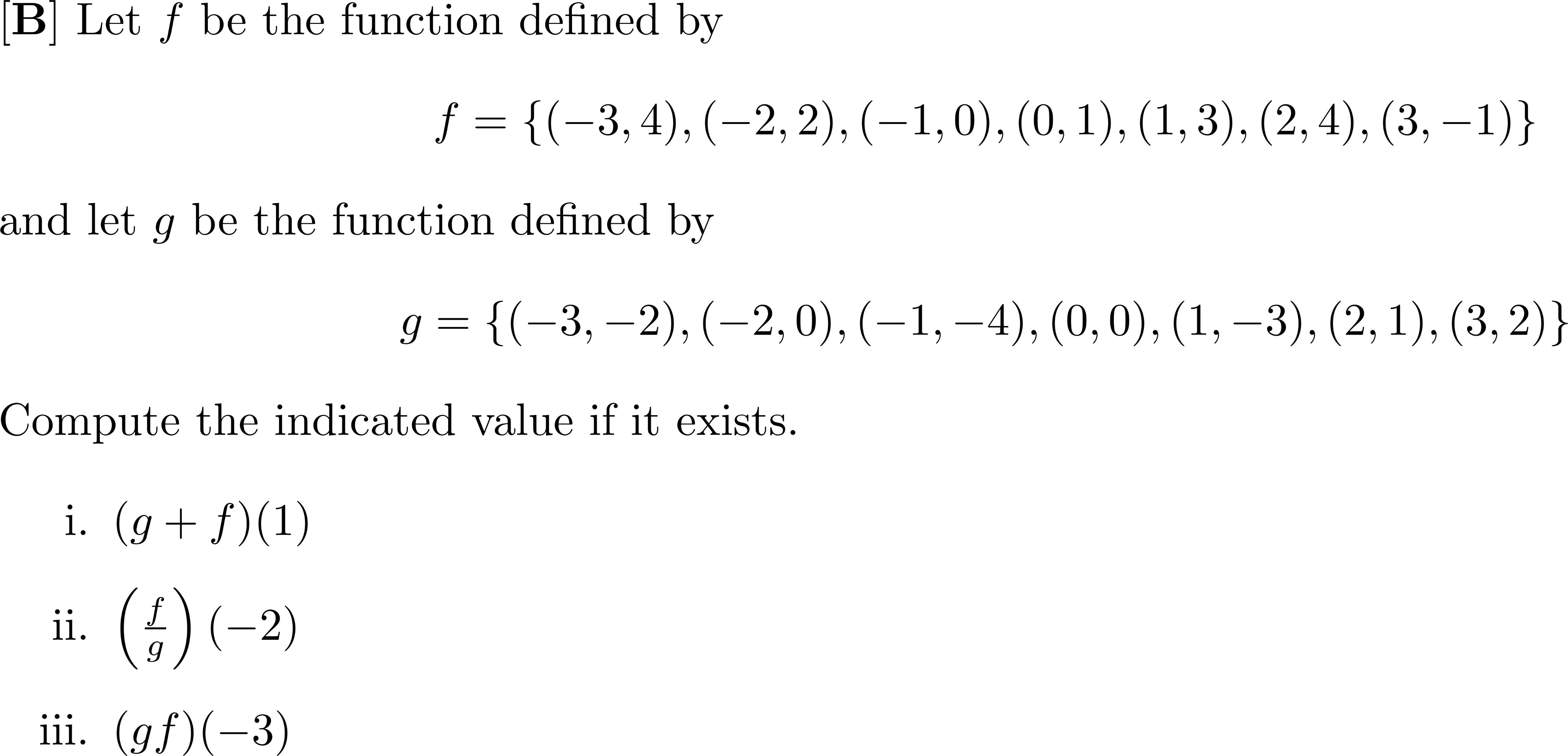 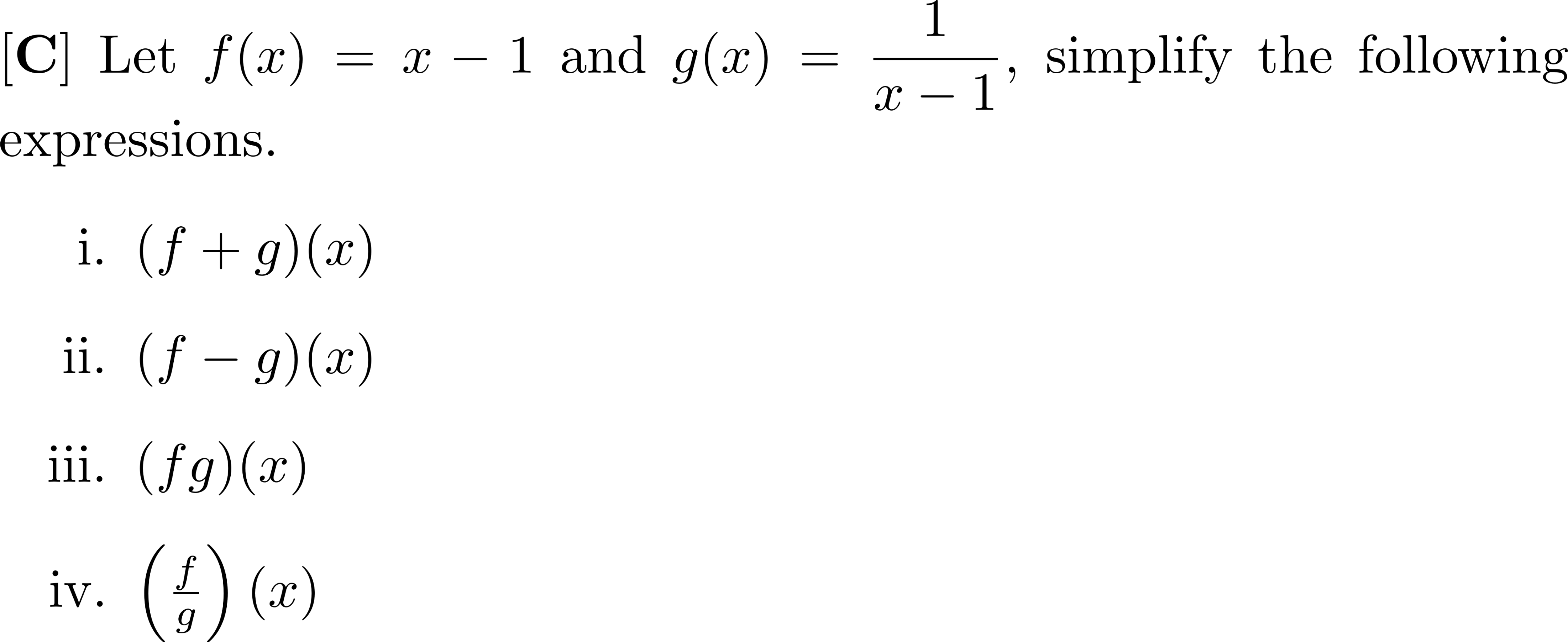 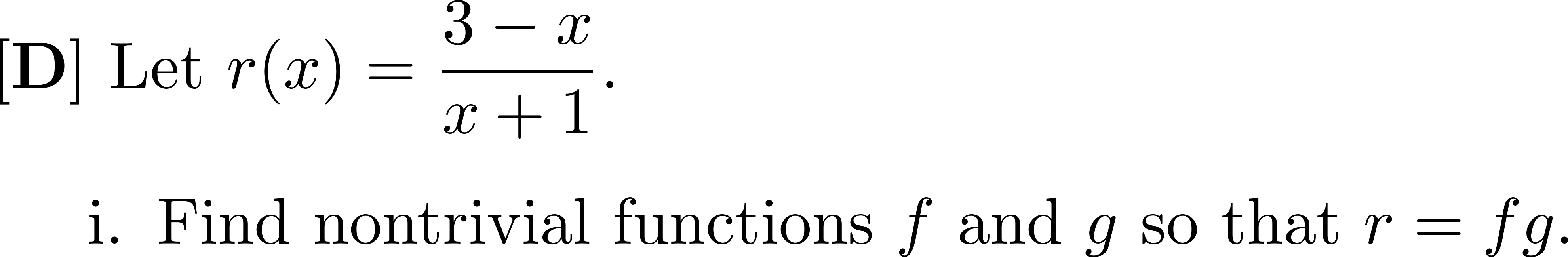 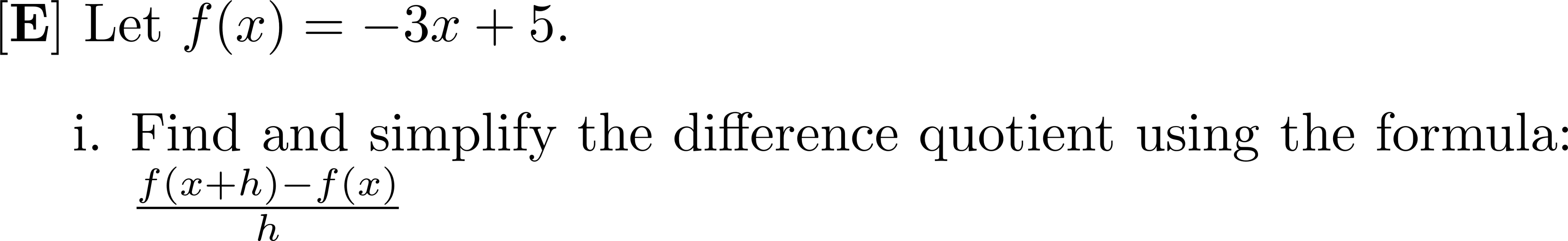 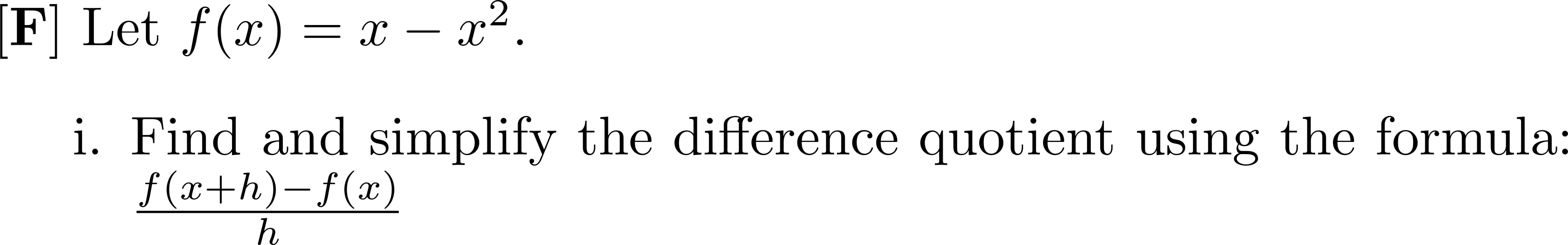 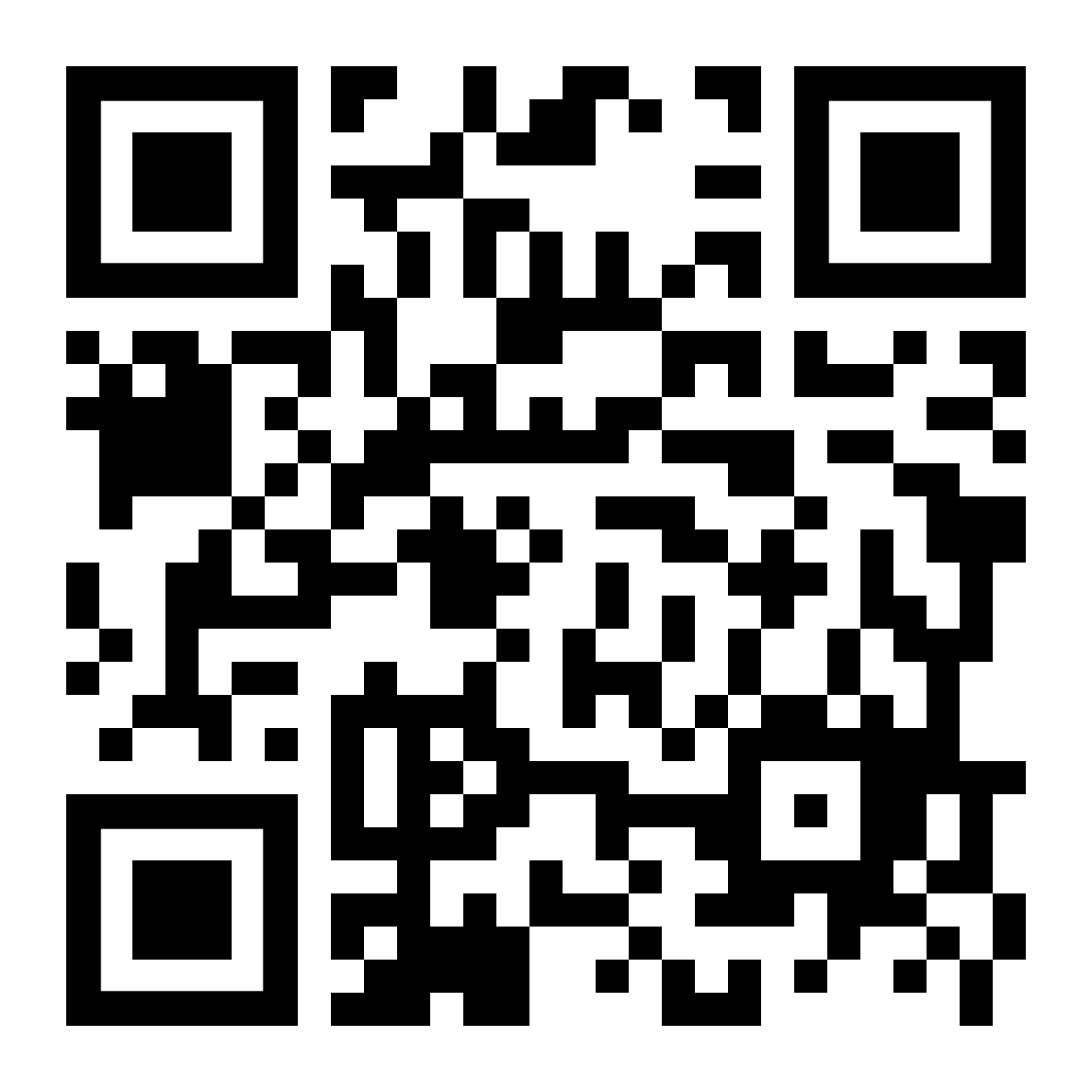 SECTION 5.3




Vote for which problem you want to go over first.
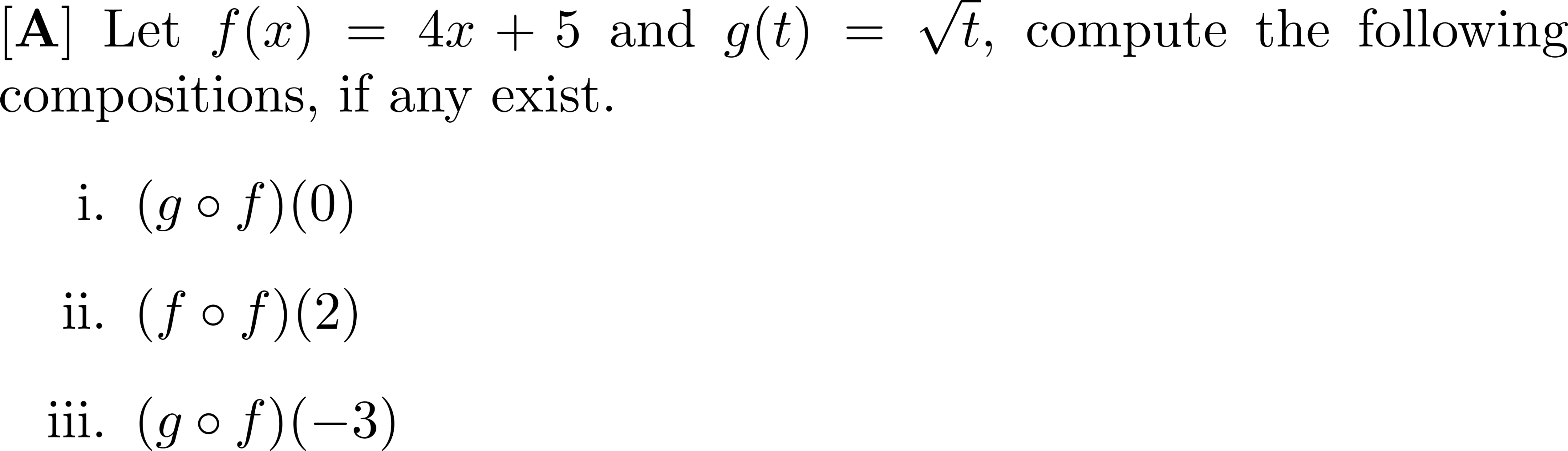 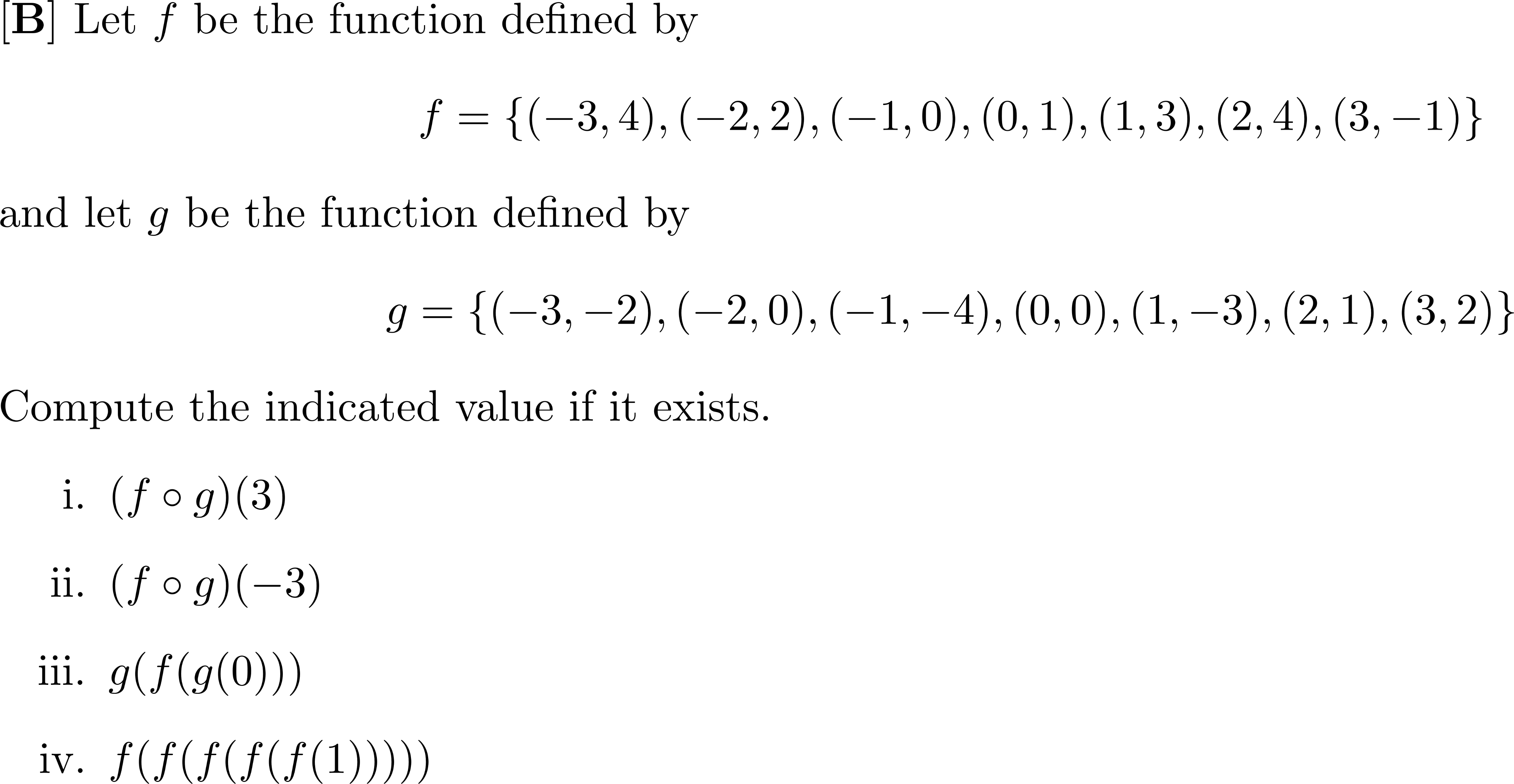 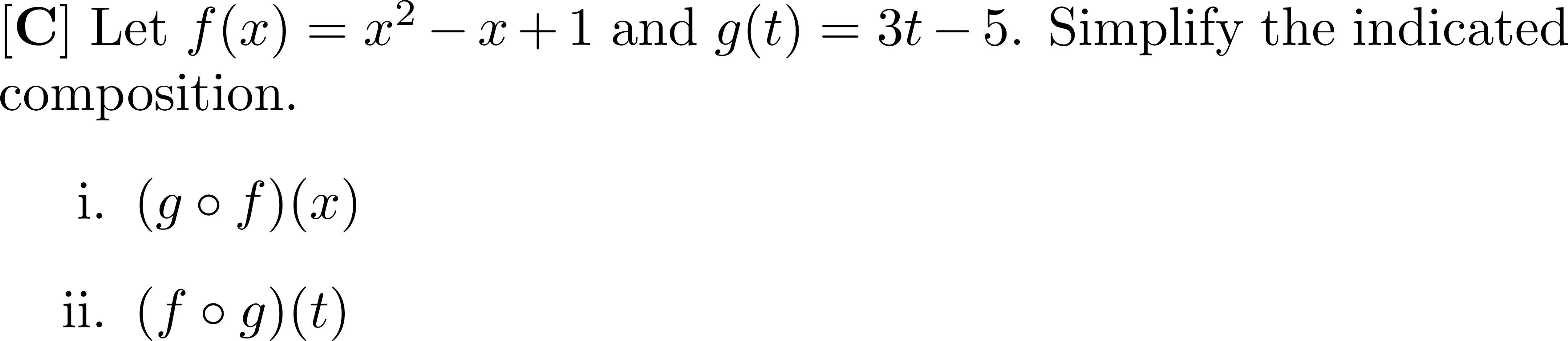 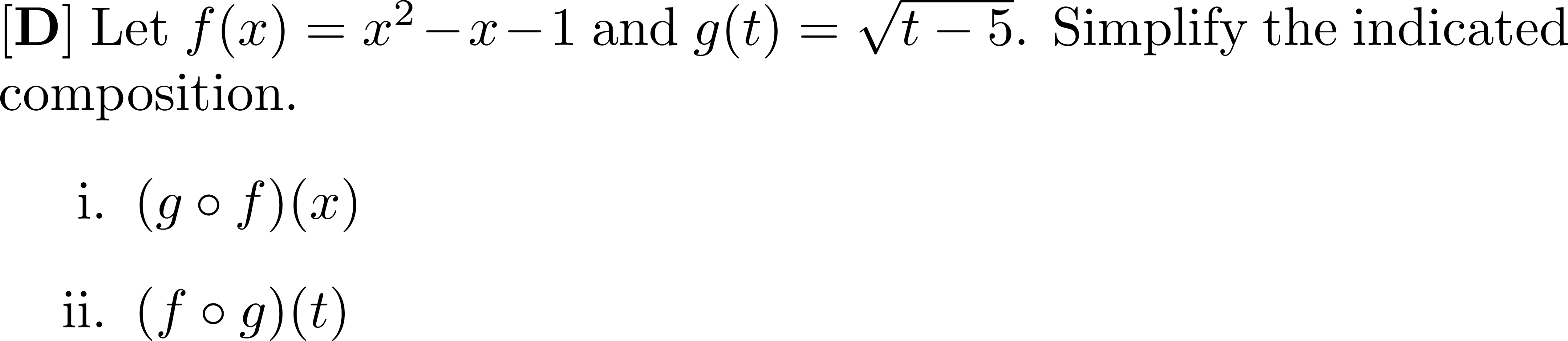 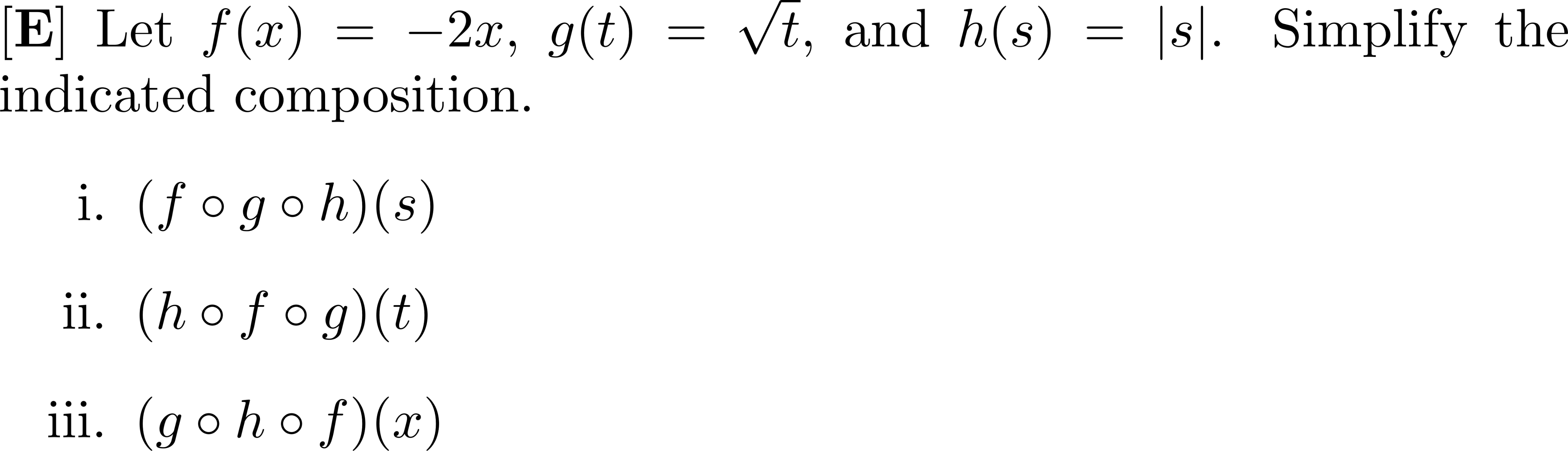 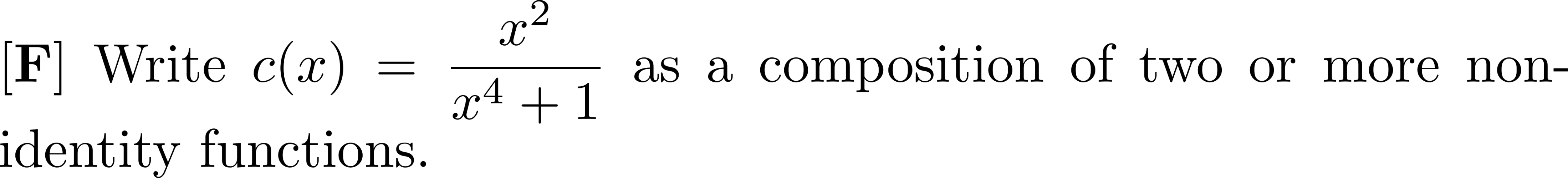 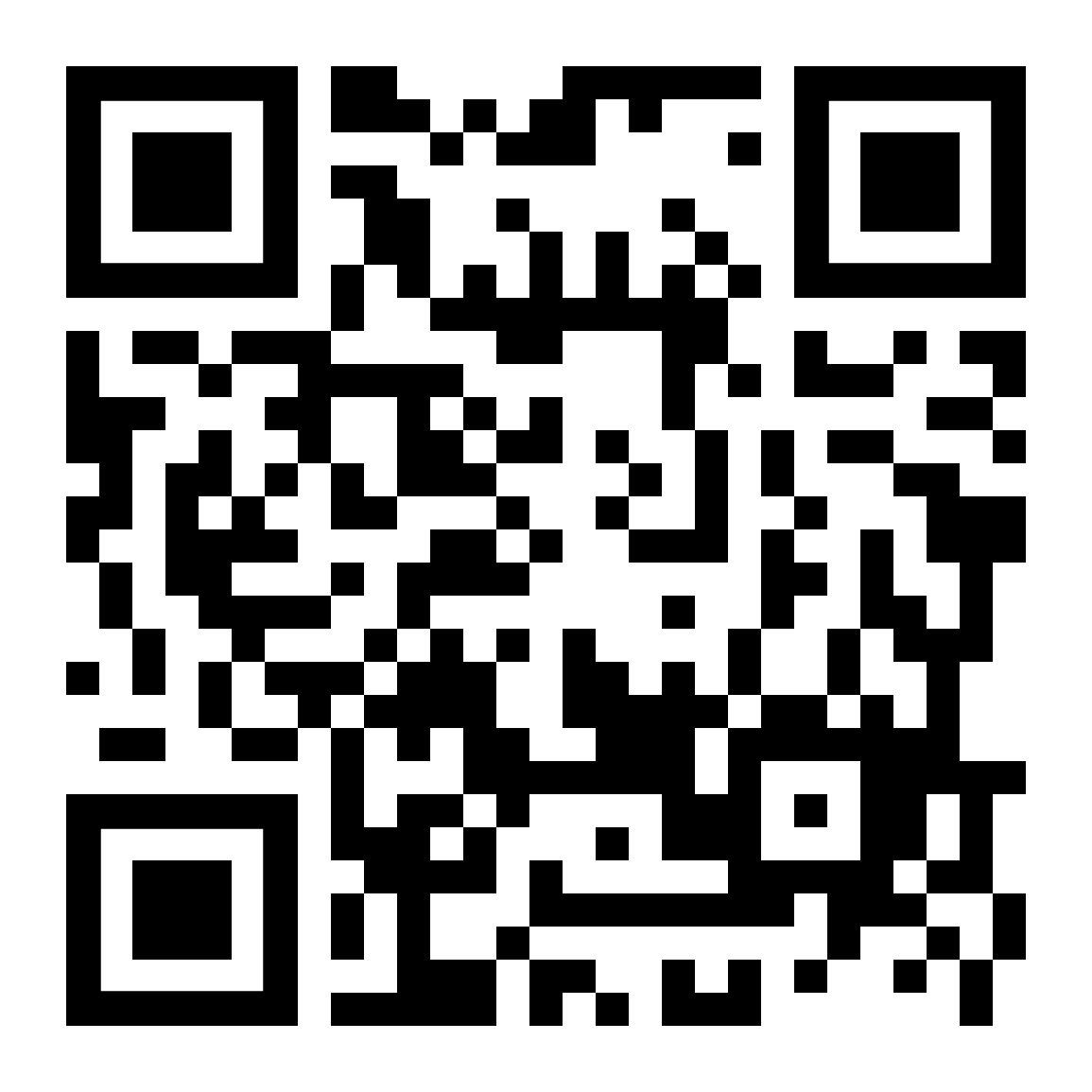 SECTION 5.4




Vote for which problem you want to go over first.
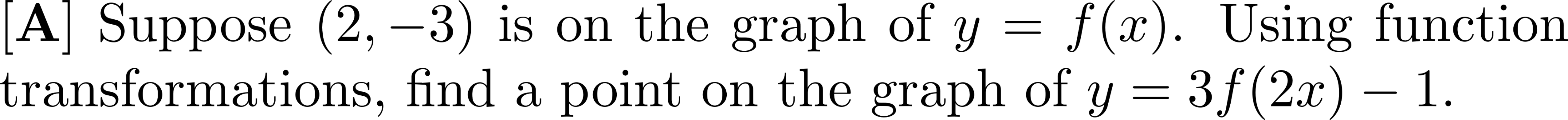 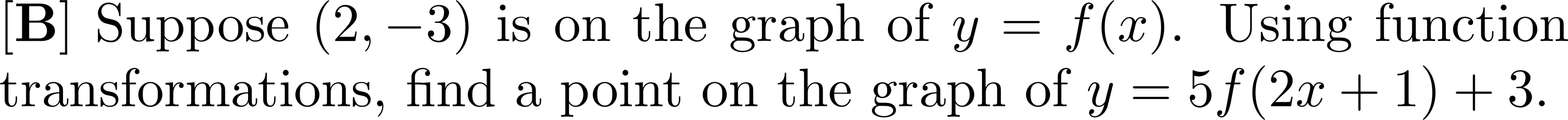 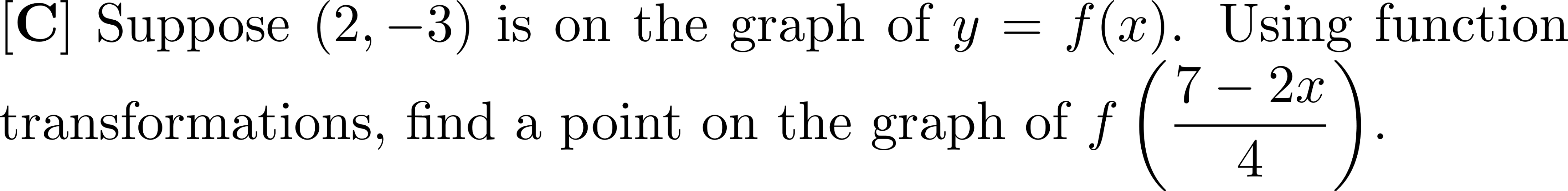 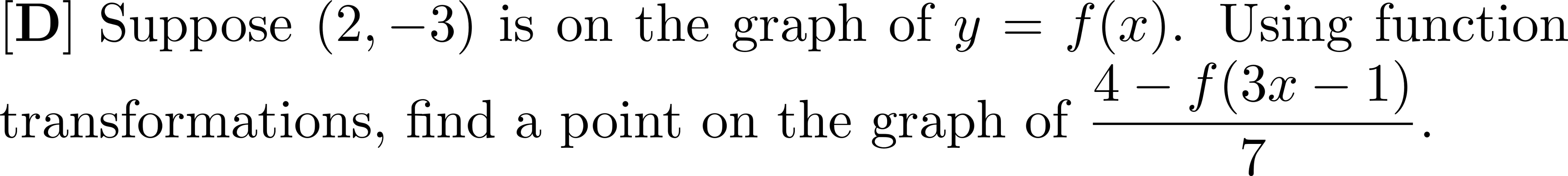 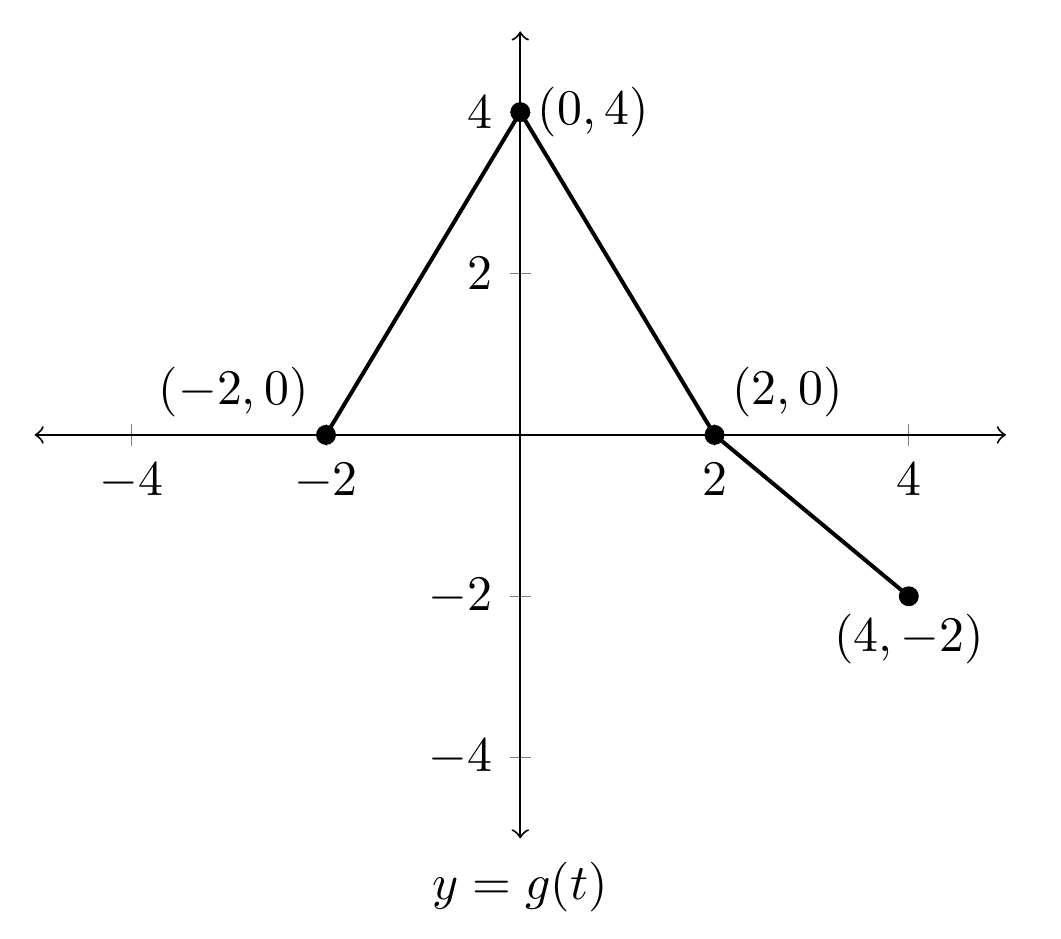 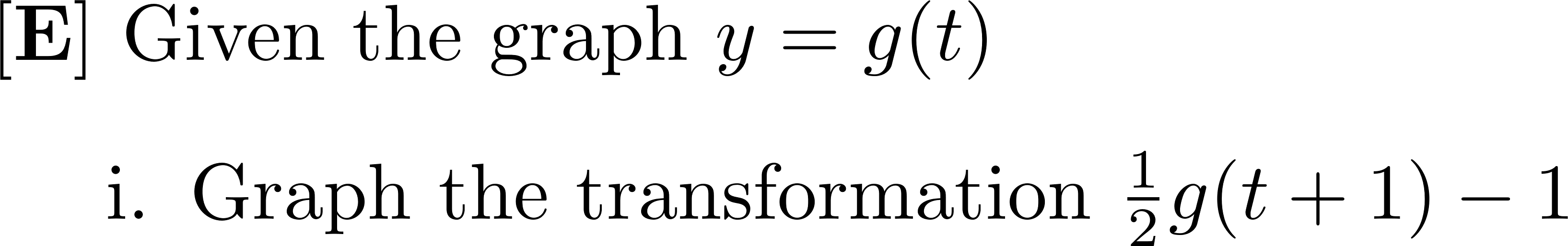 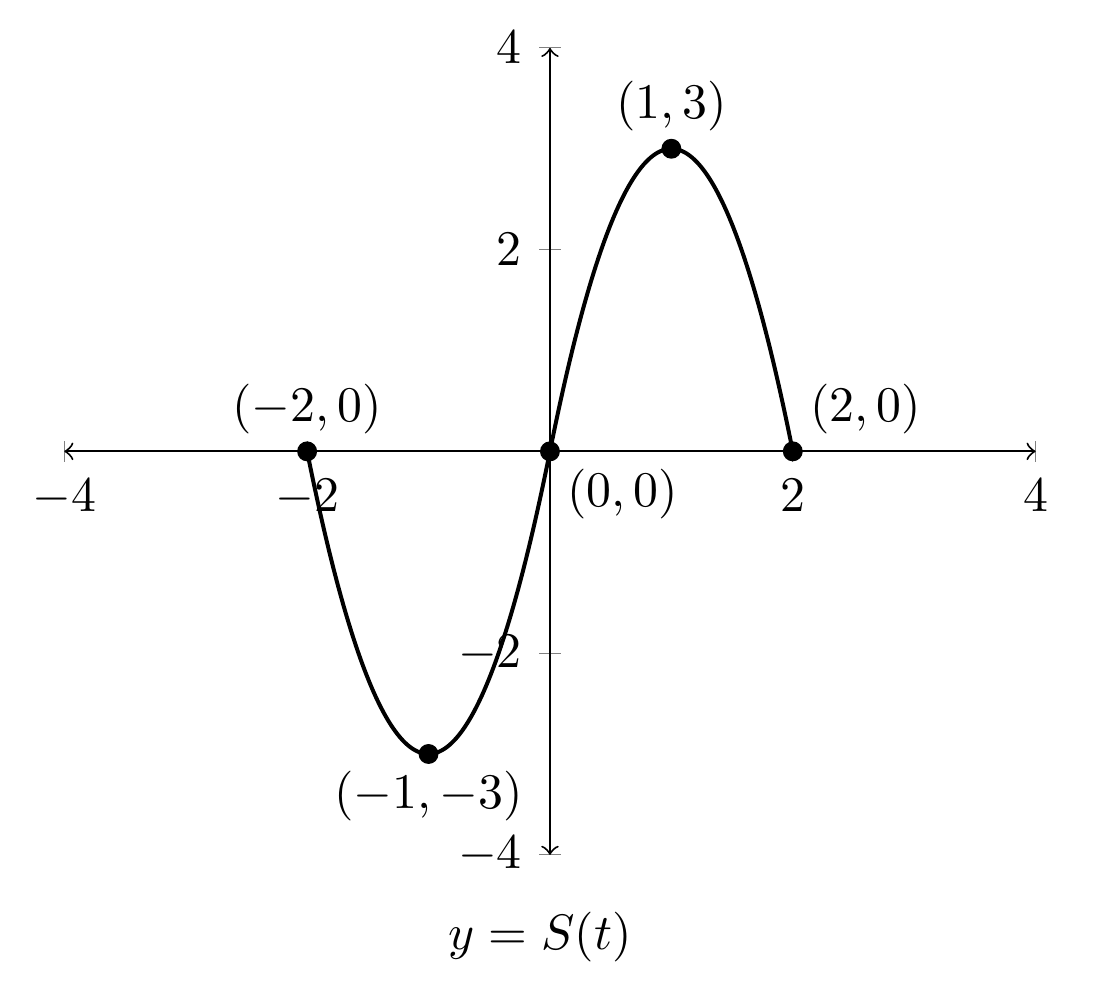 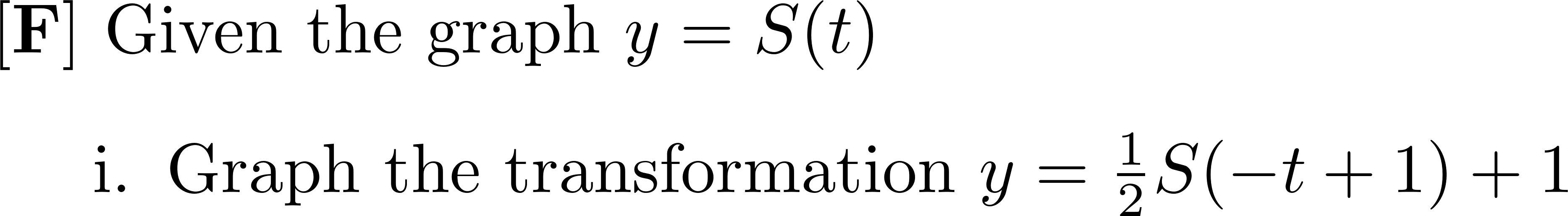 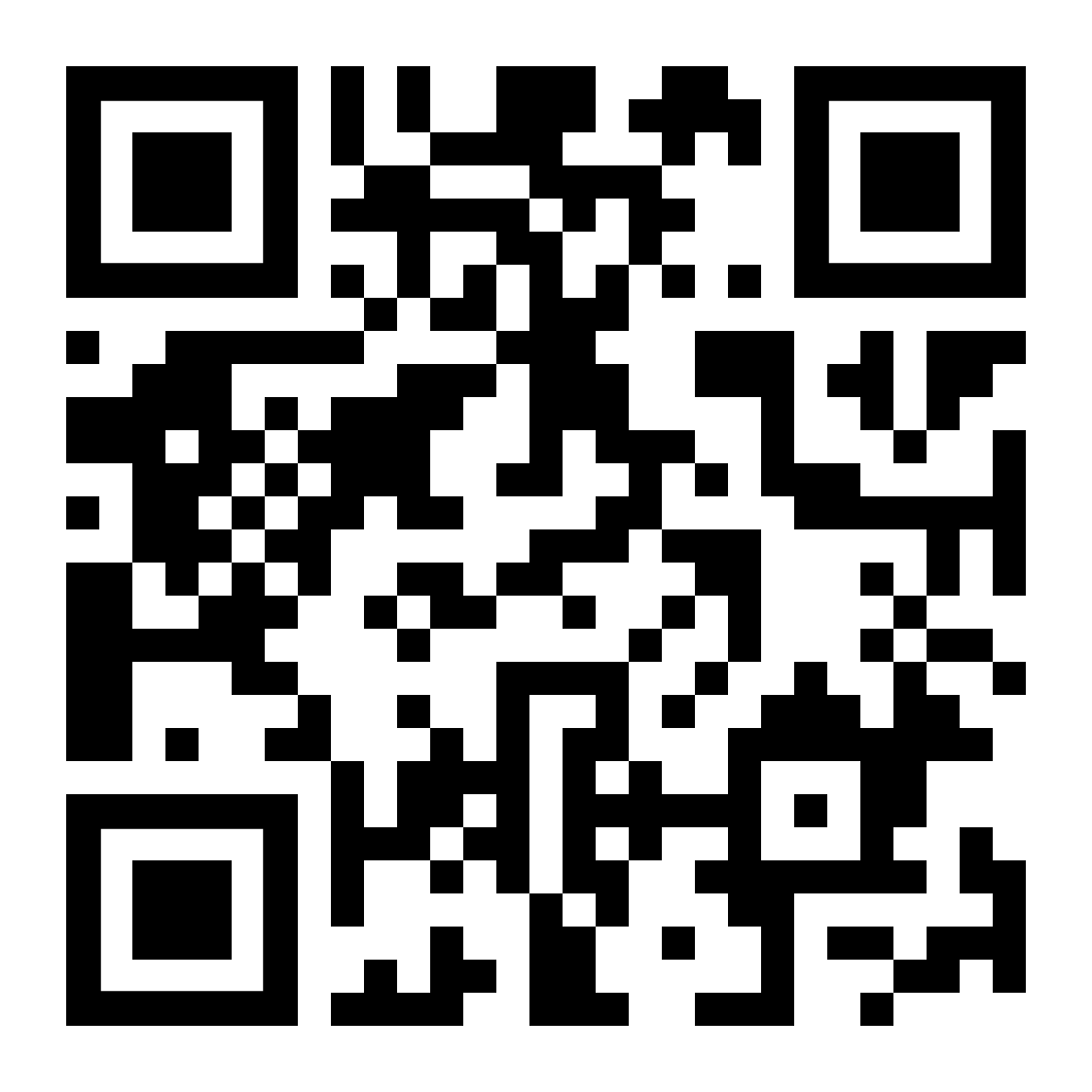 SECTION 5.5




Vote for which problem you want to go over first.
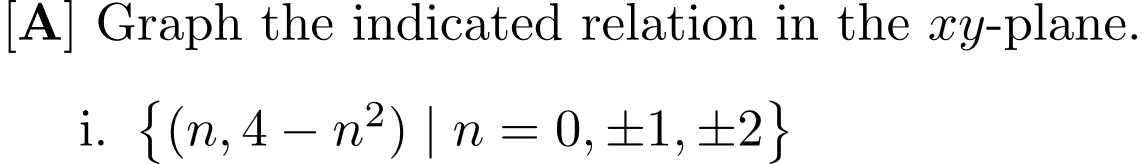 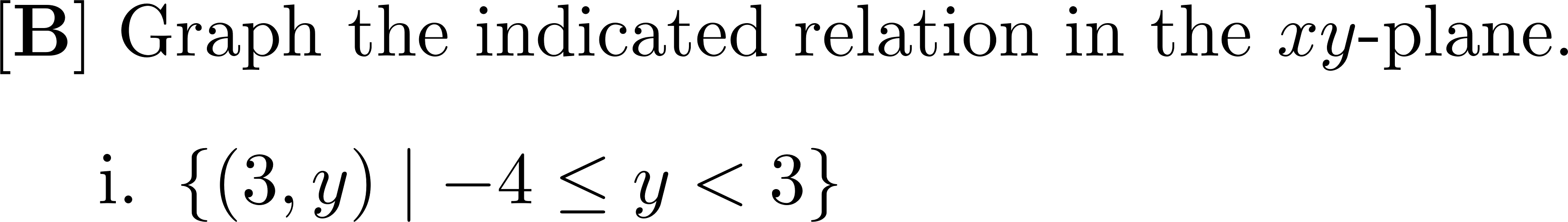 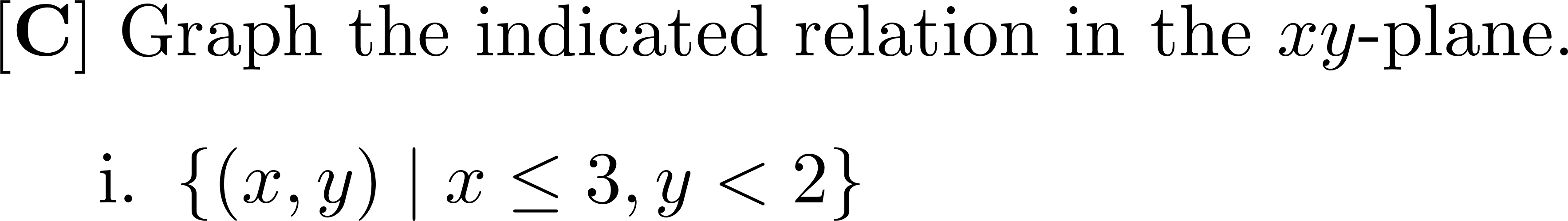 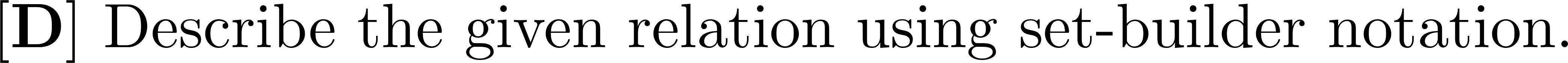 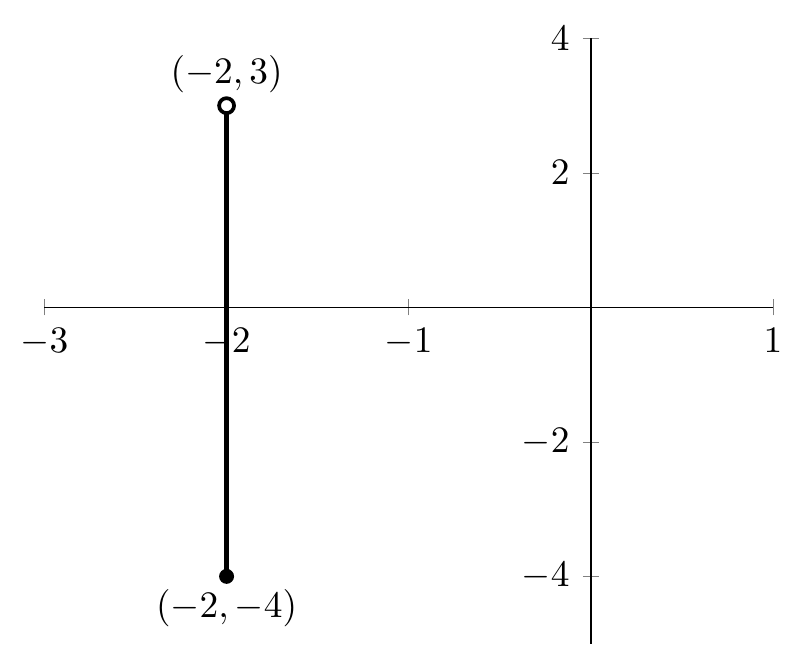 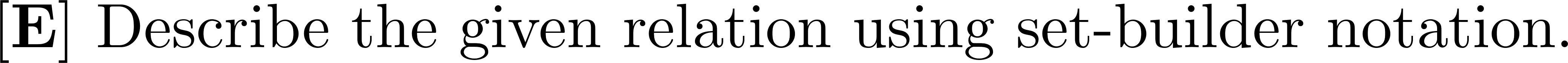 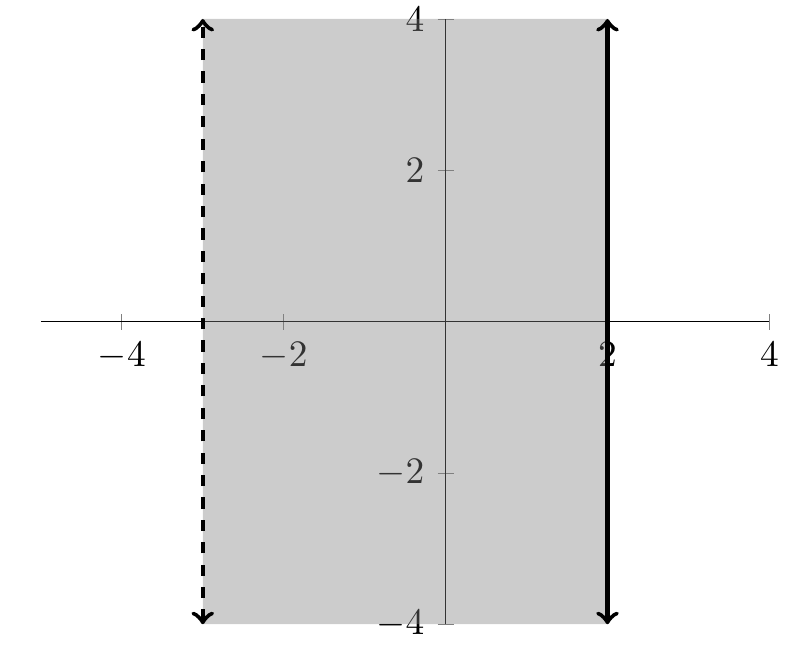 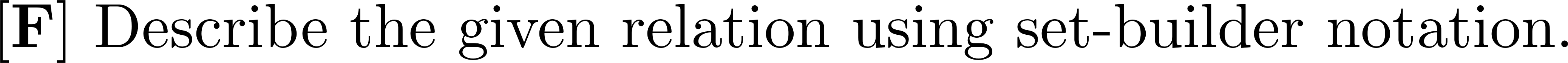 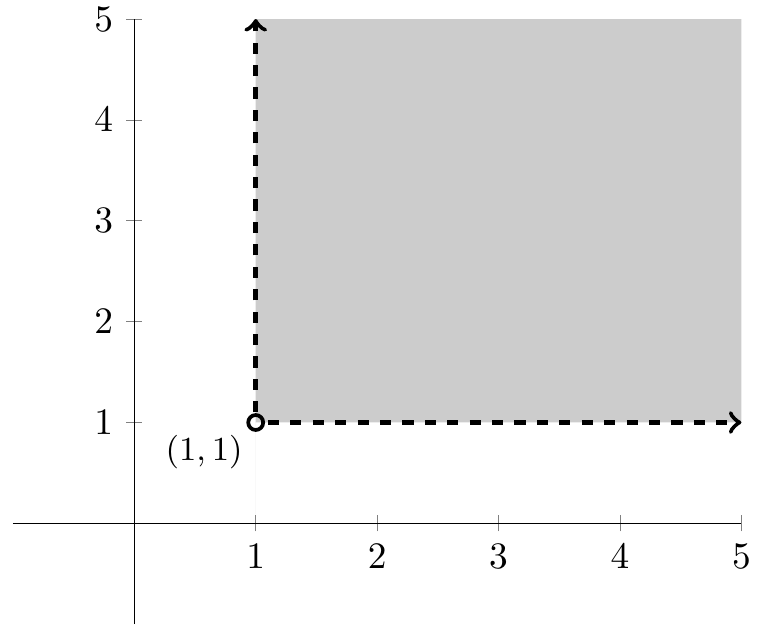 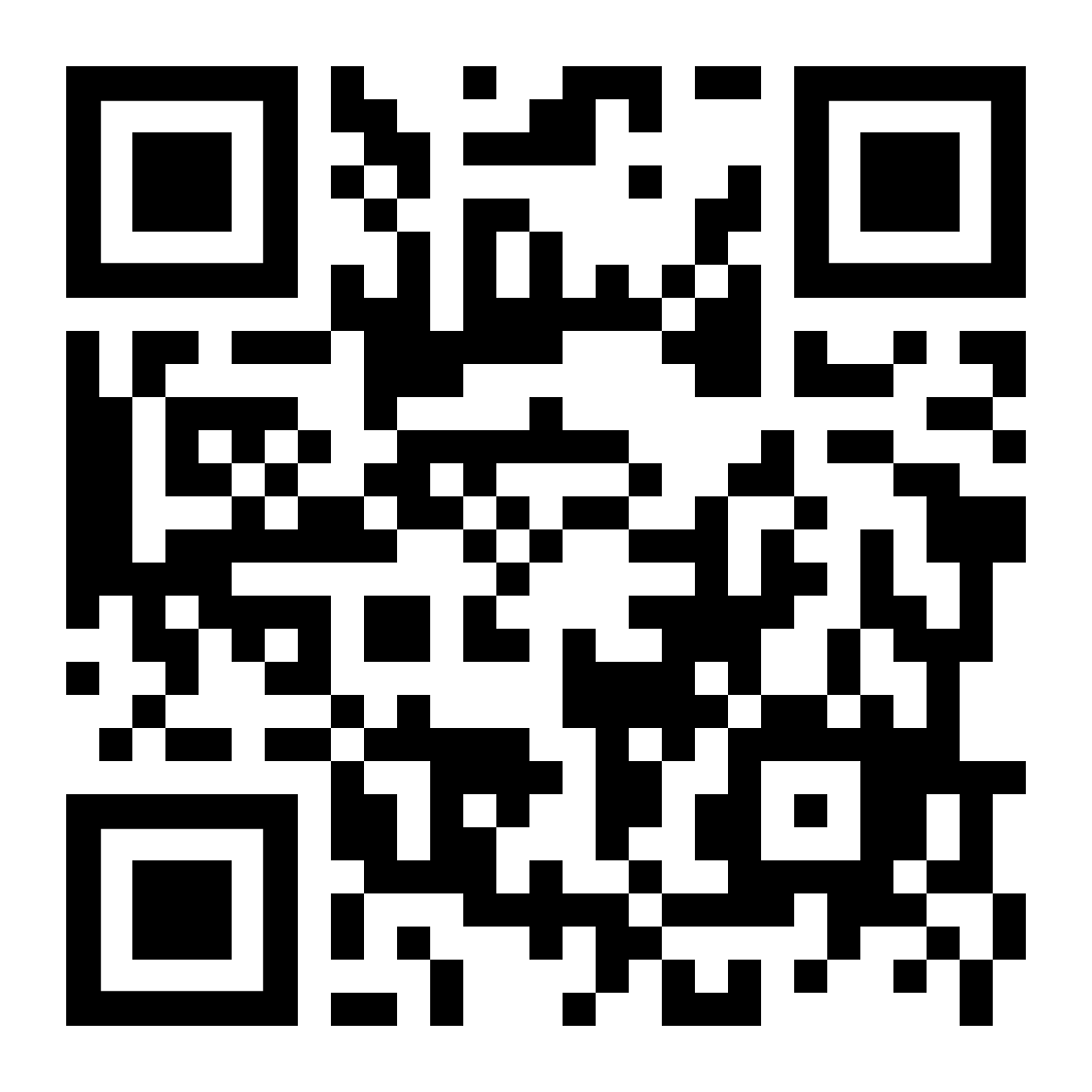 SECTION 5.6




Vote for which problem you want to go over first.
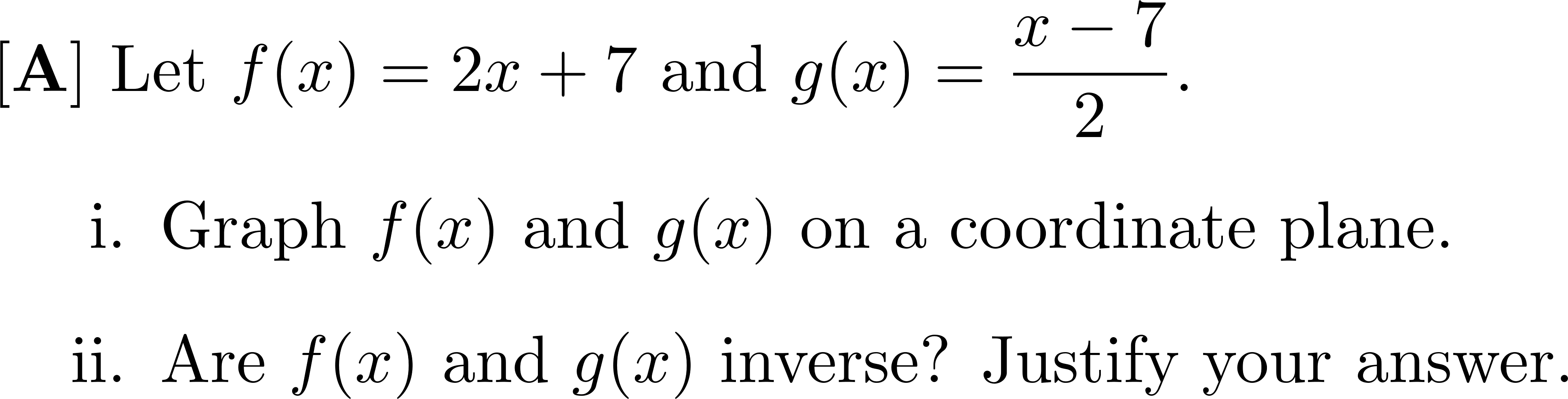 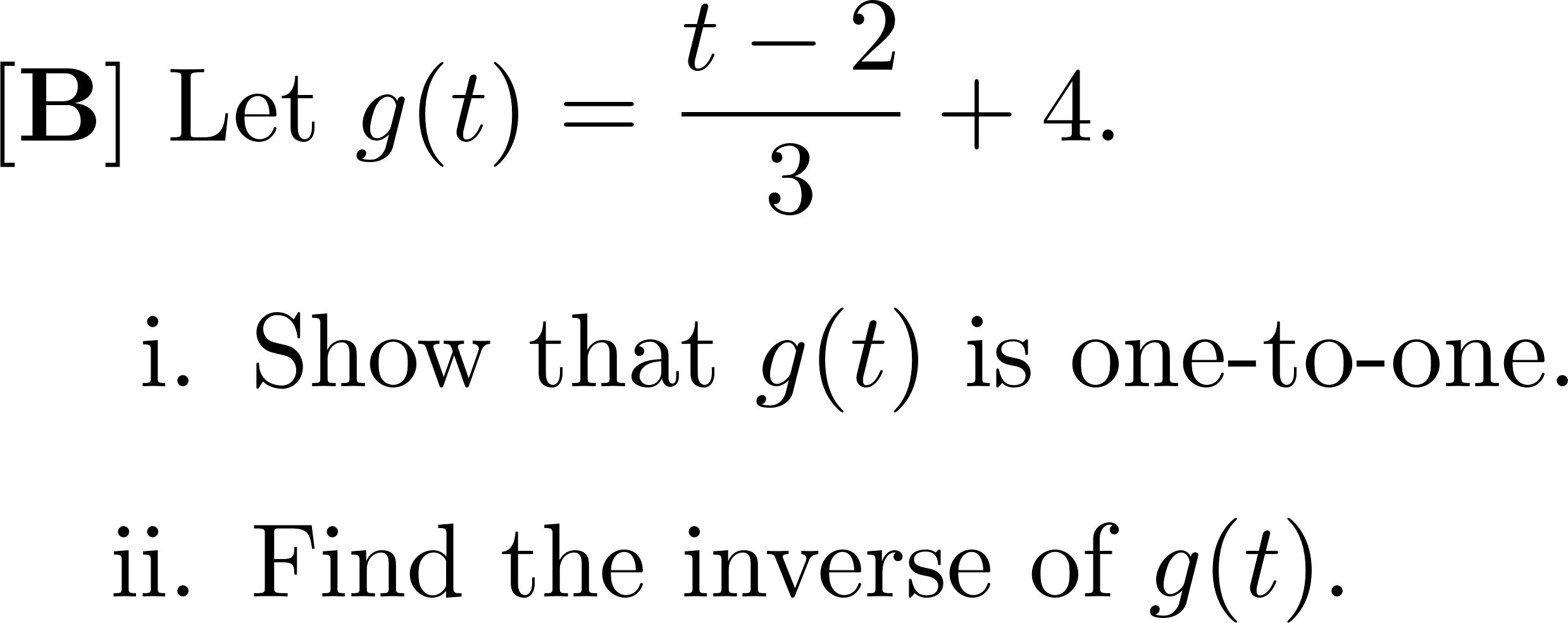 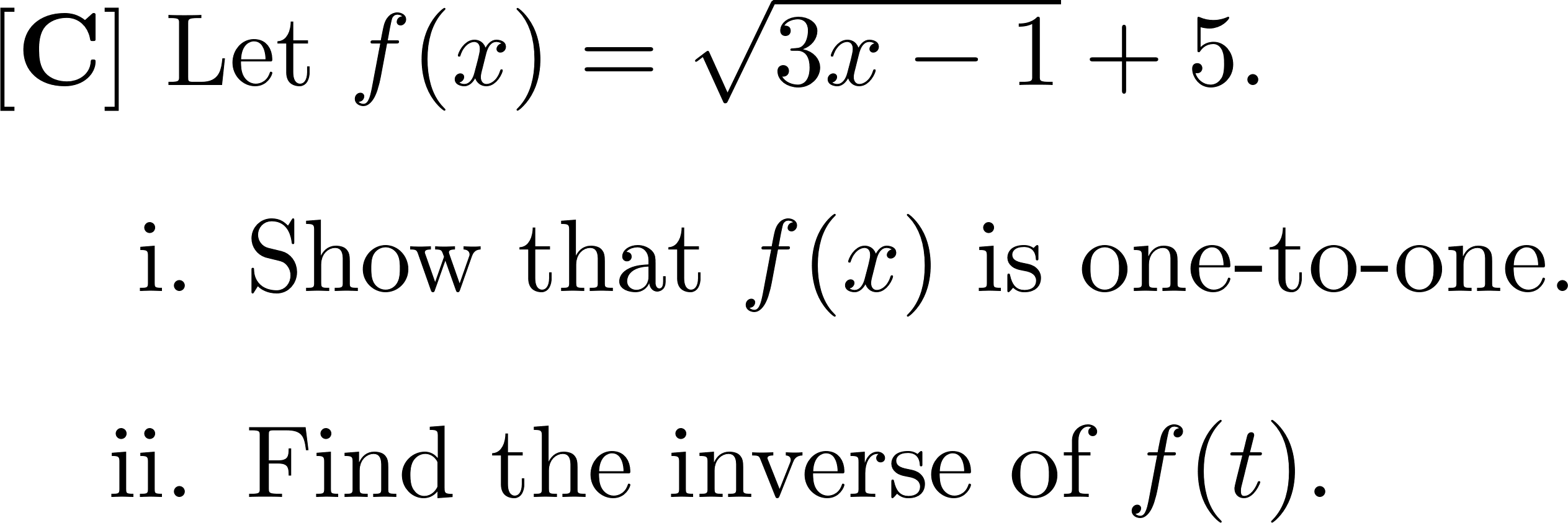 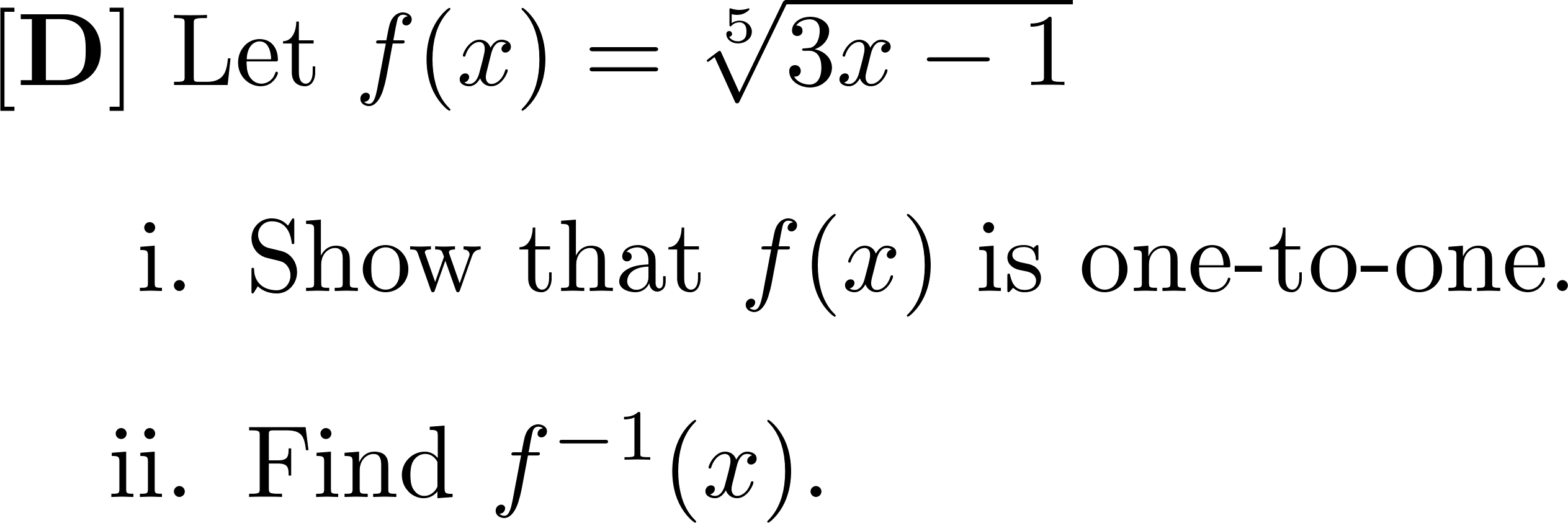 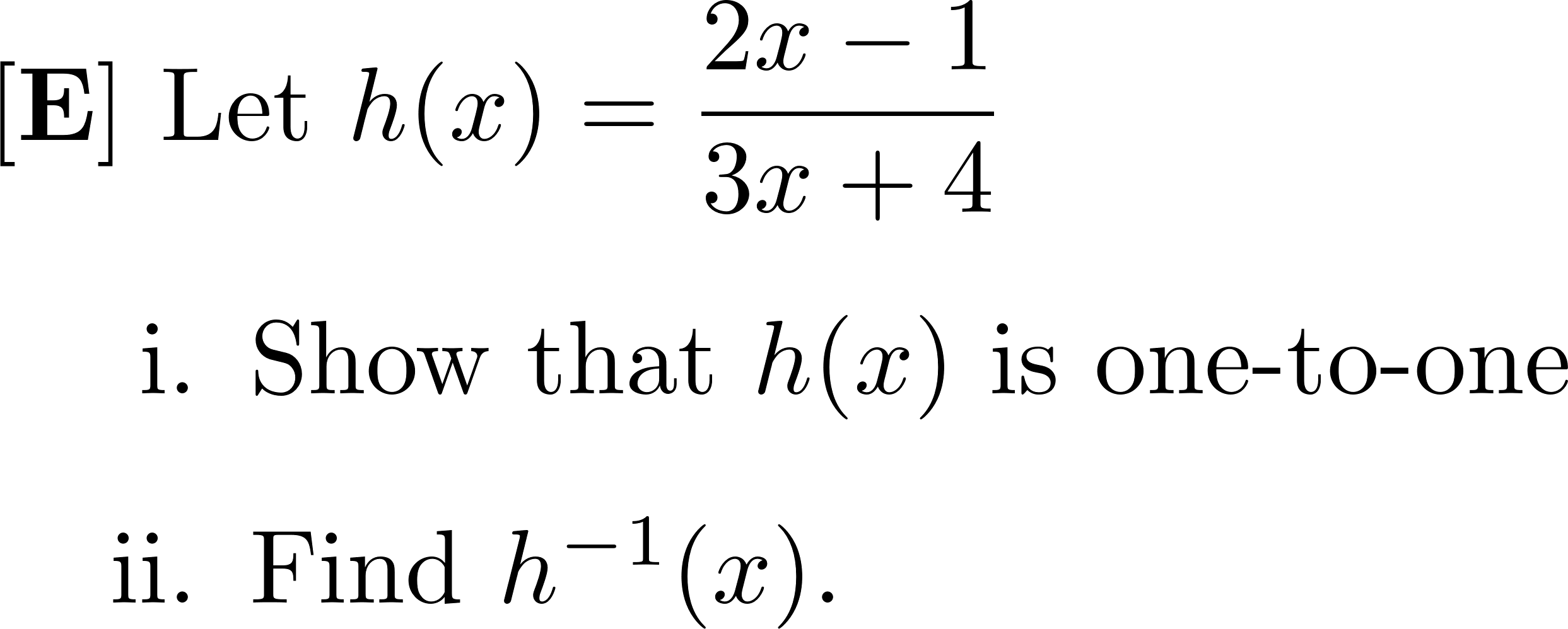 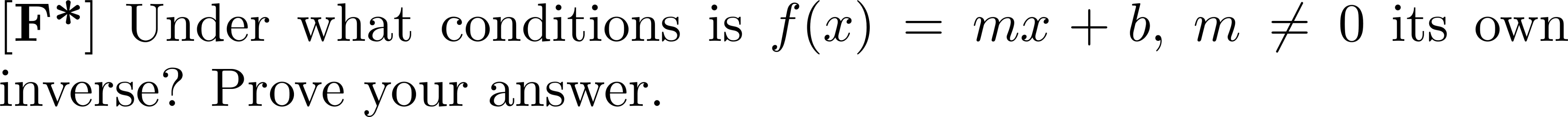 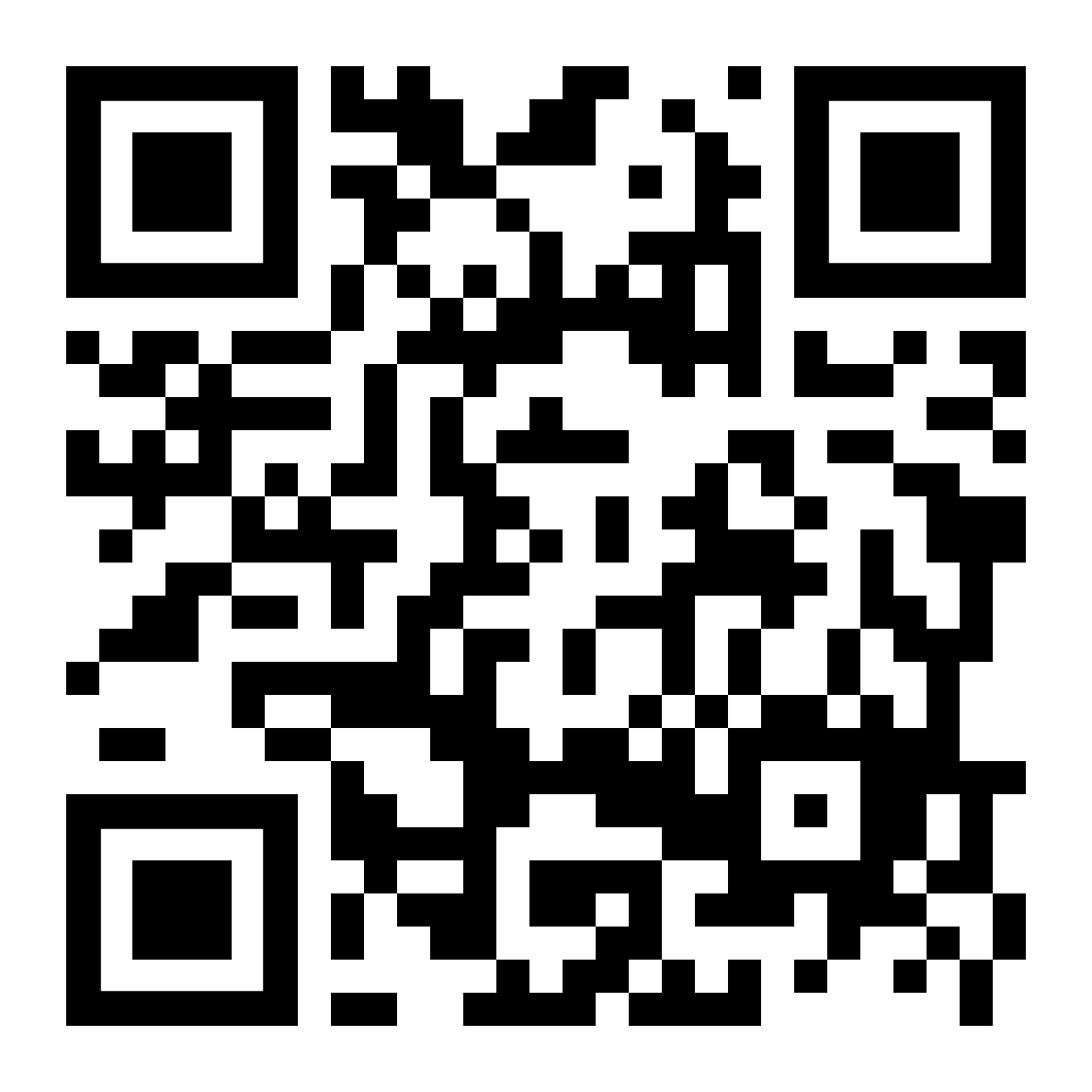 SECTION 6.1




Vote for which problem you want to go over first.
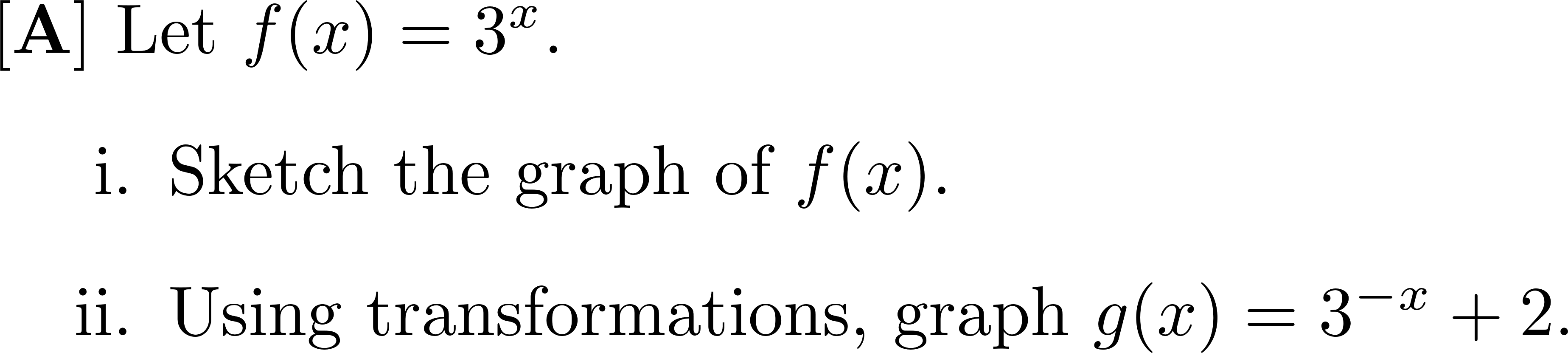 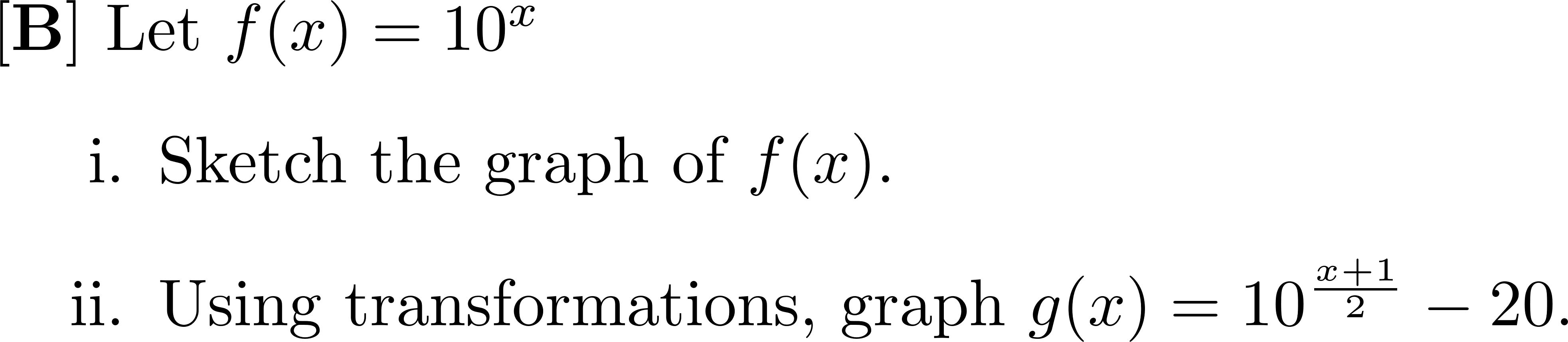 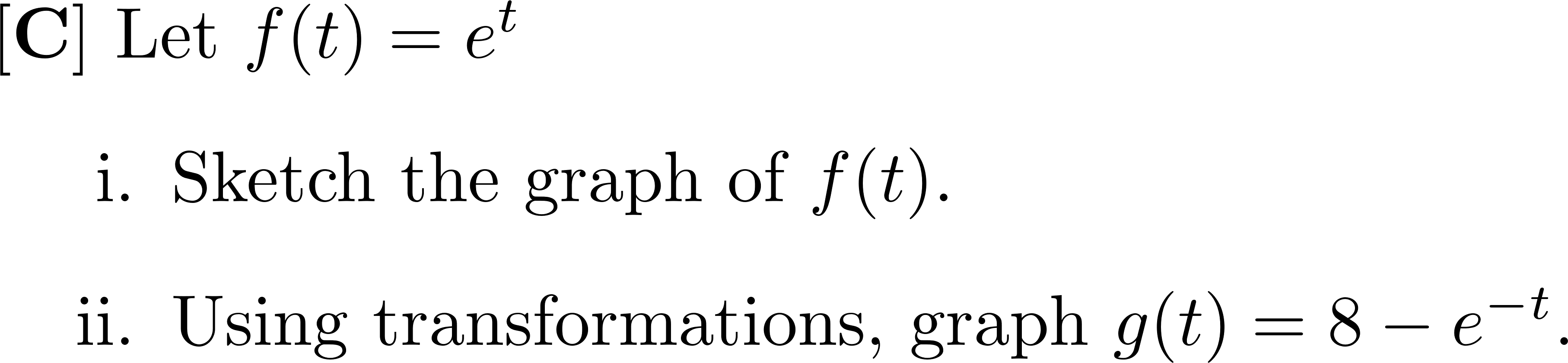 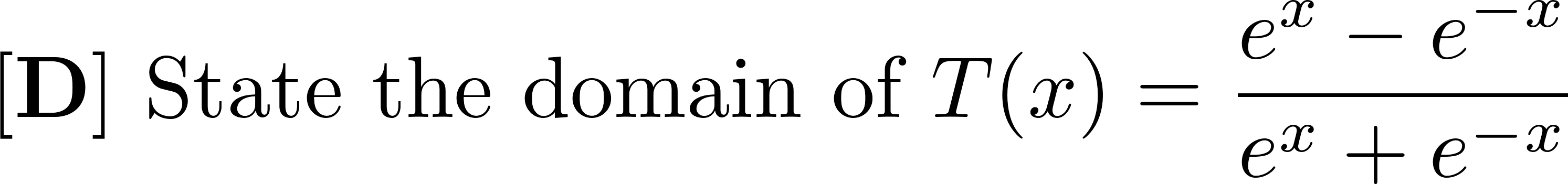 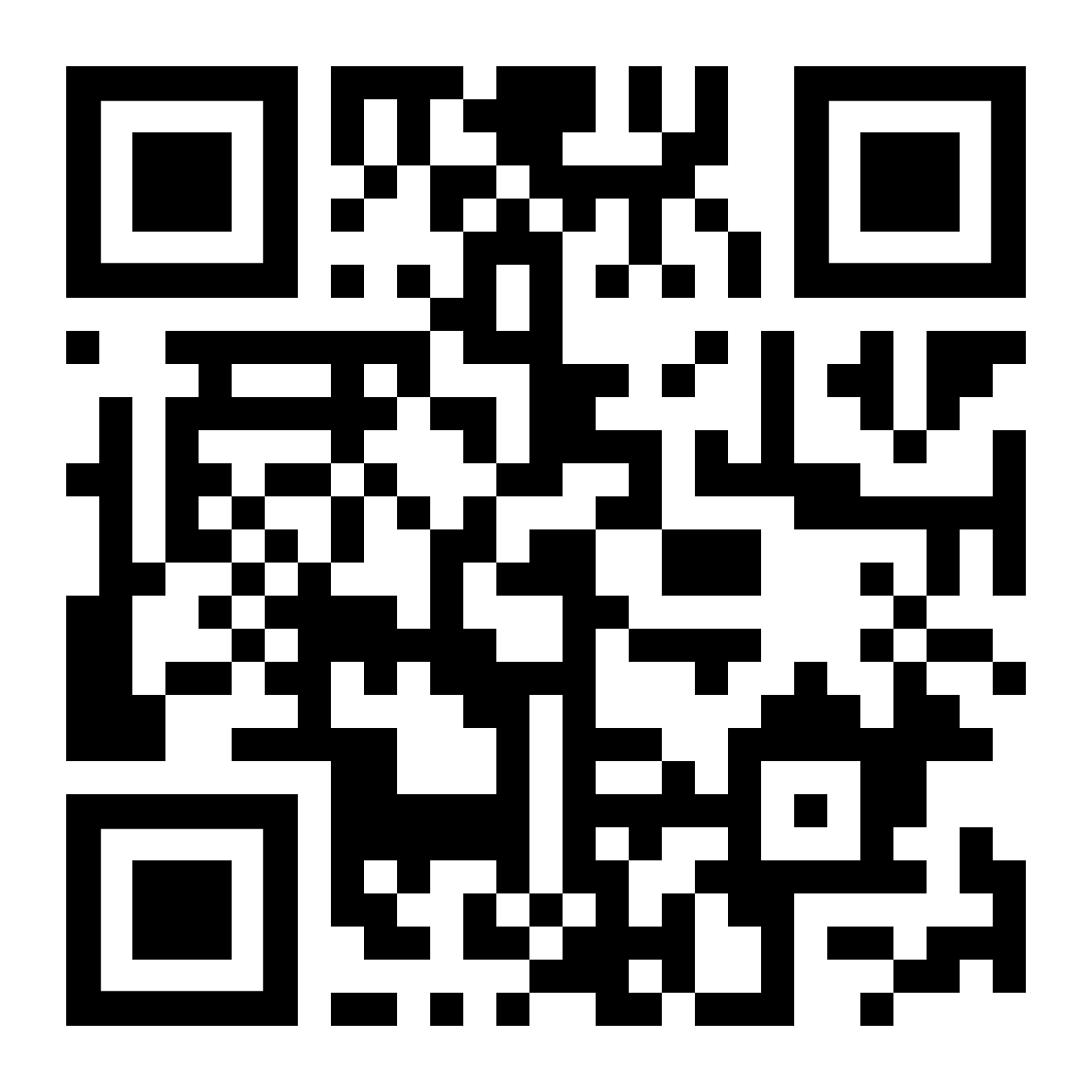 SECTION 6.2




Vote for which problem you want to go over first.
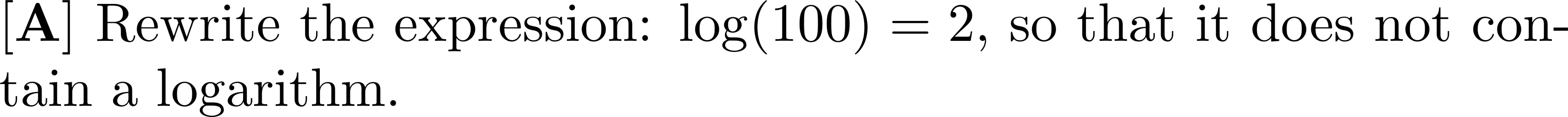 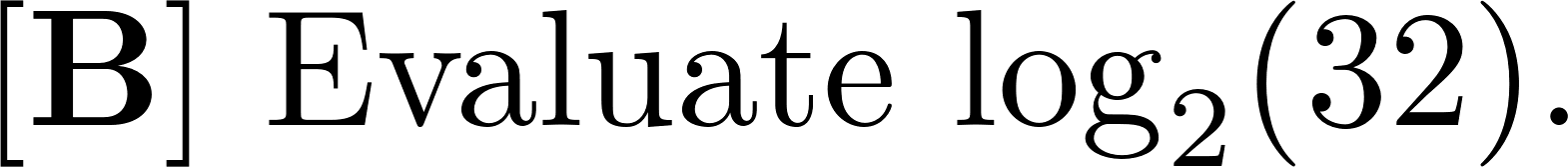 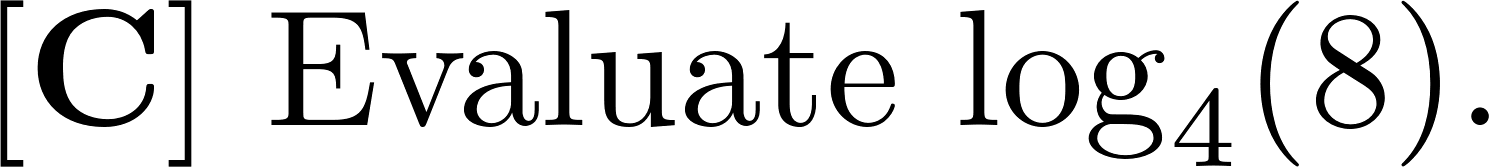 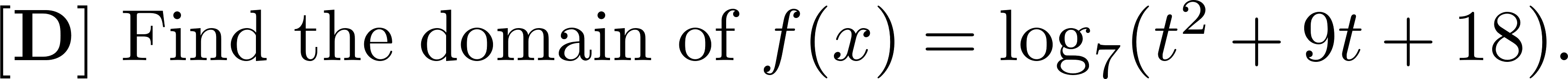 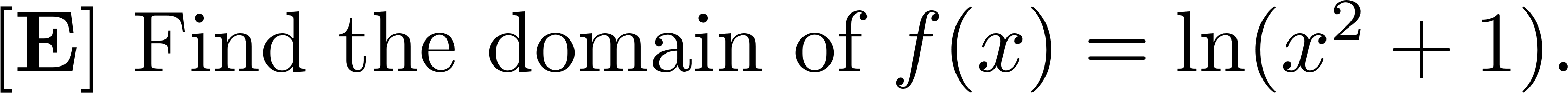 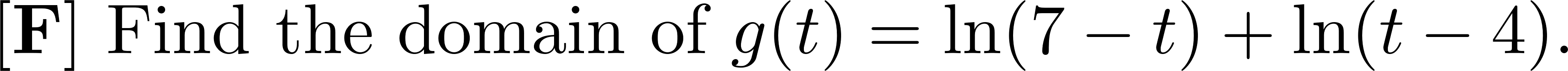 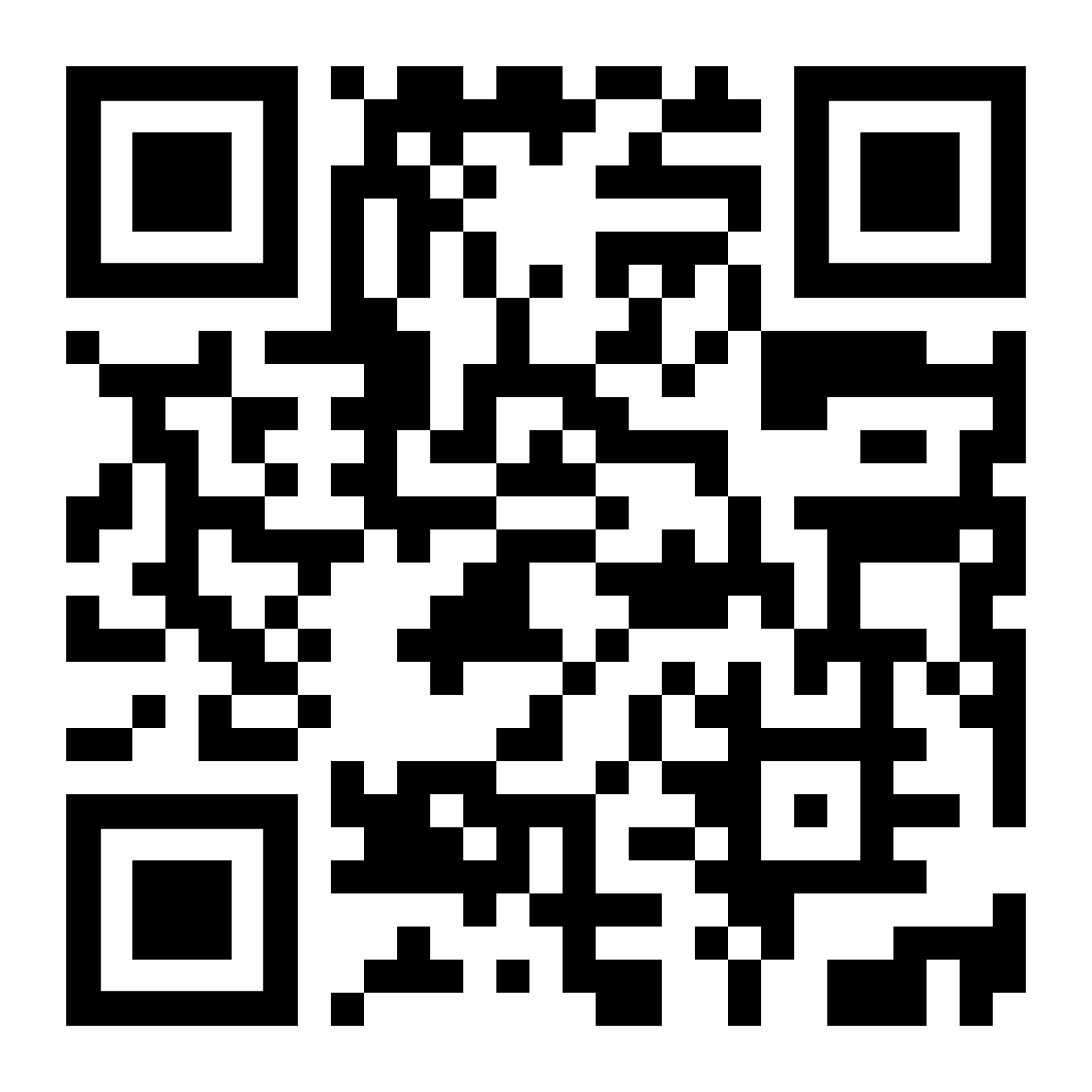 SECTION 6.3




Vote for which problem you want to go over first.
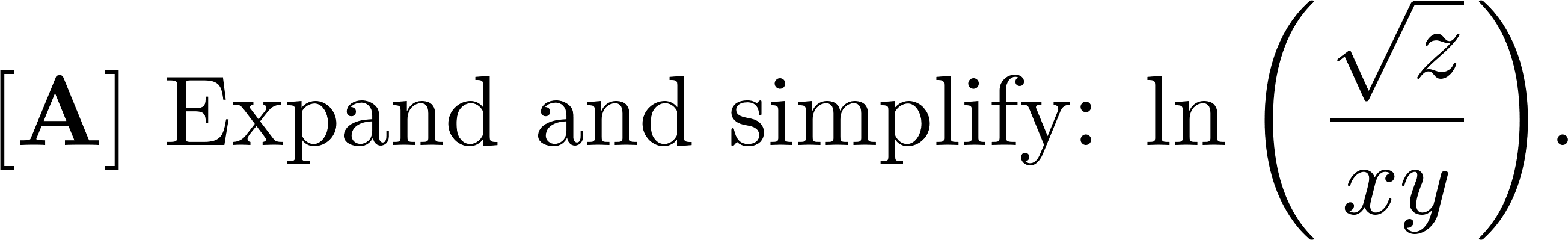 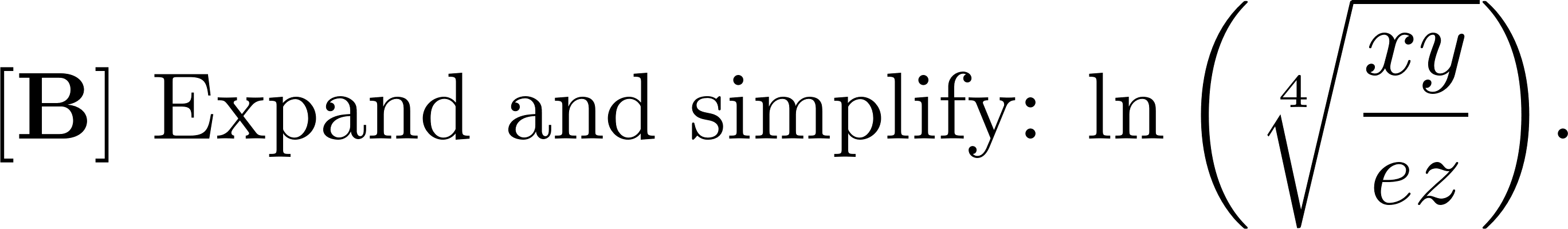 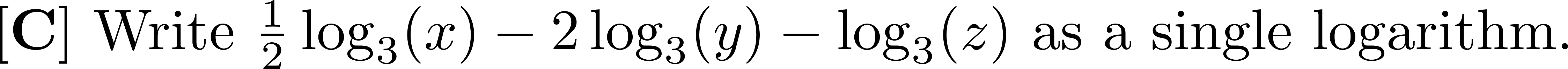 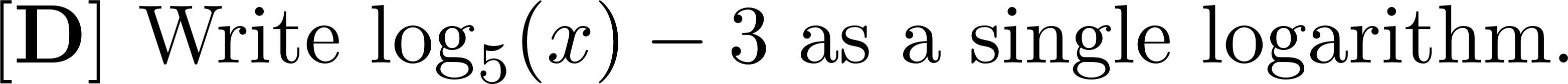 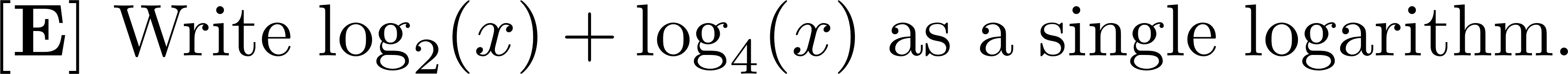 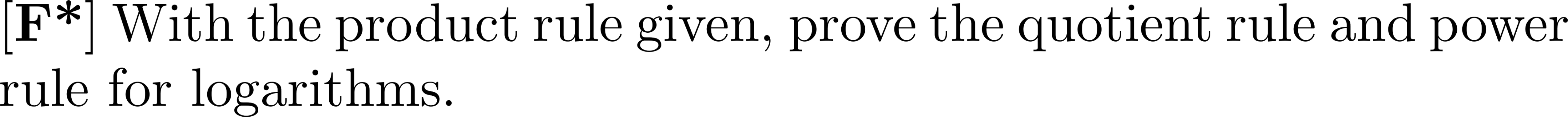 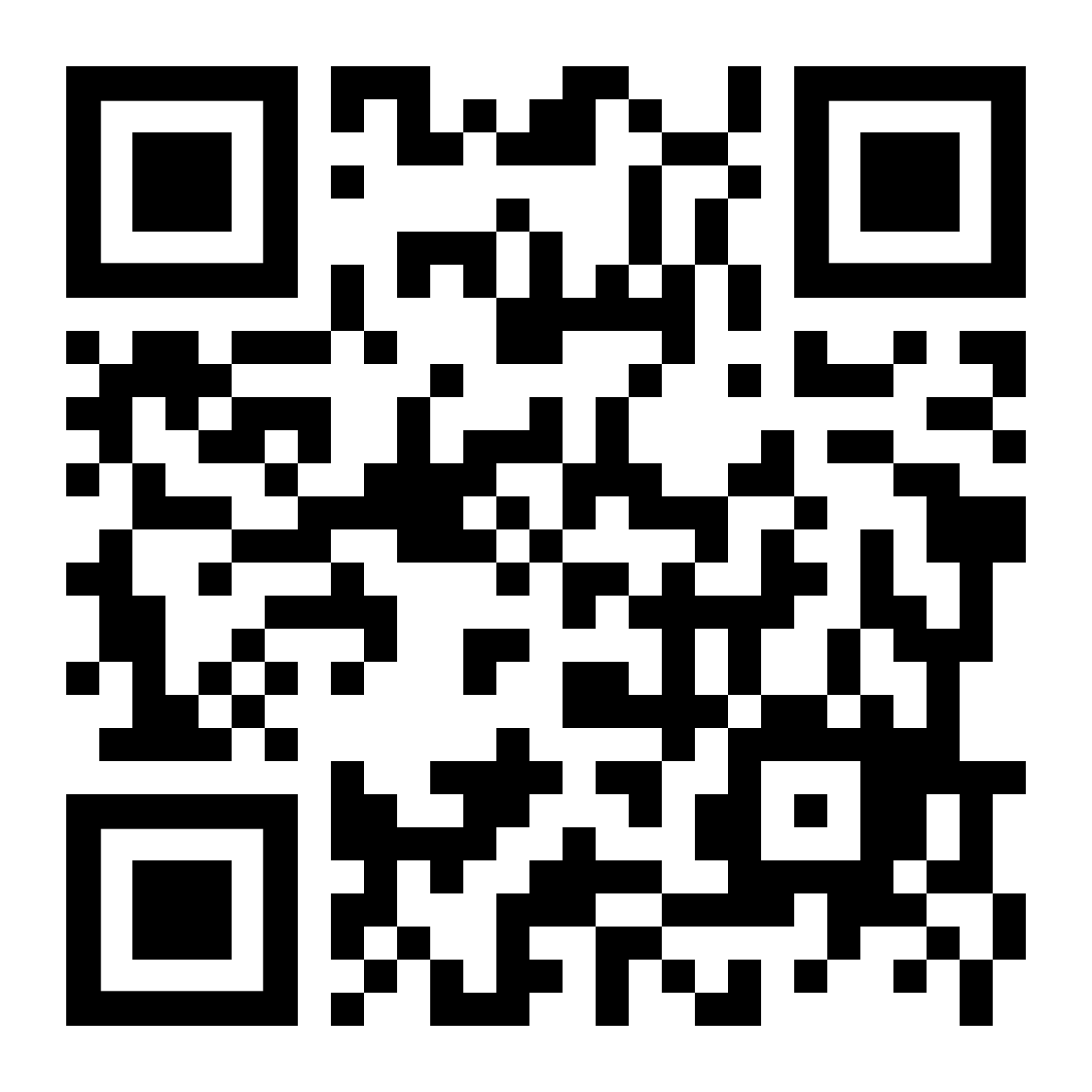 SECTION 6.4




Vote for which problem you want to go over first.
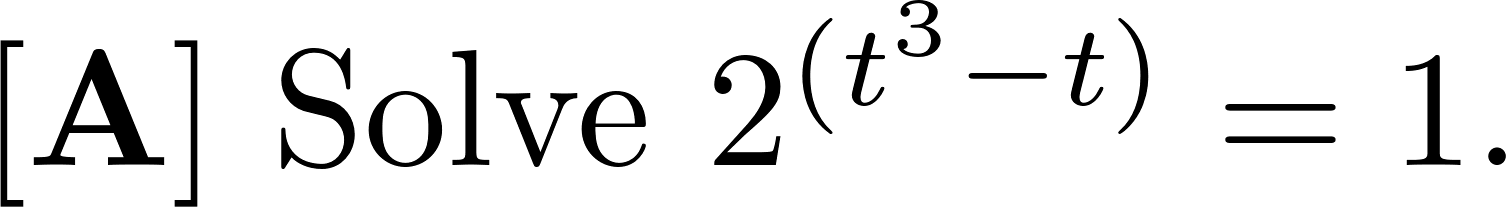 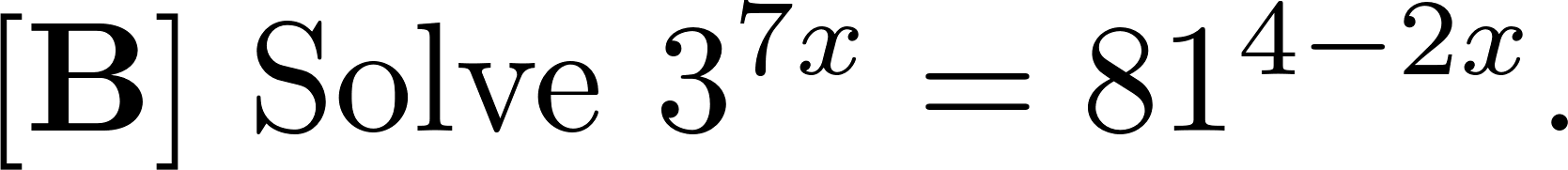 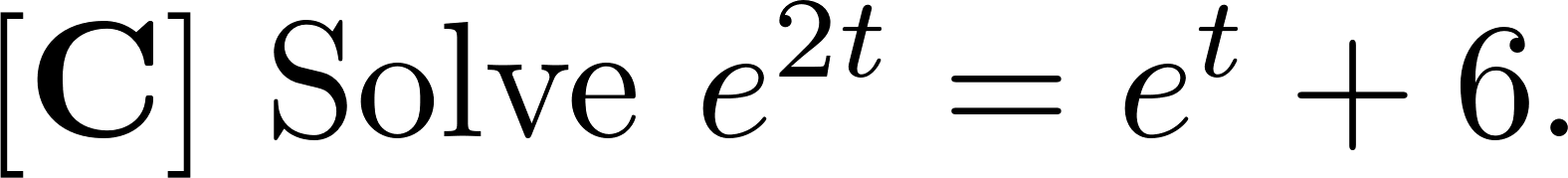 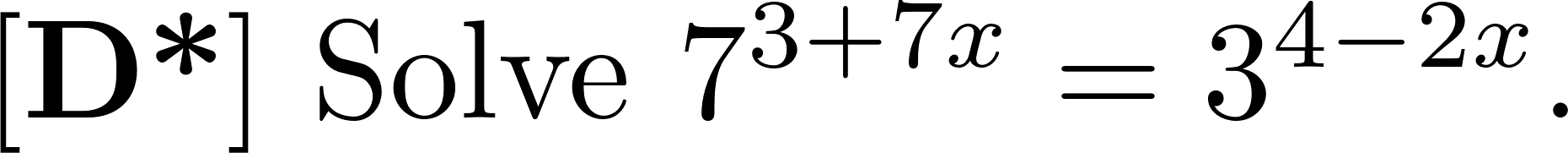 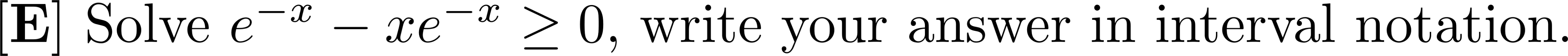 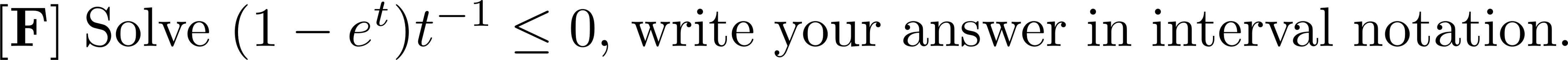 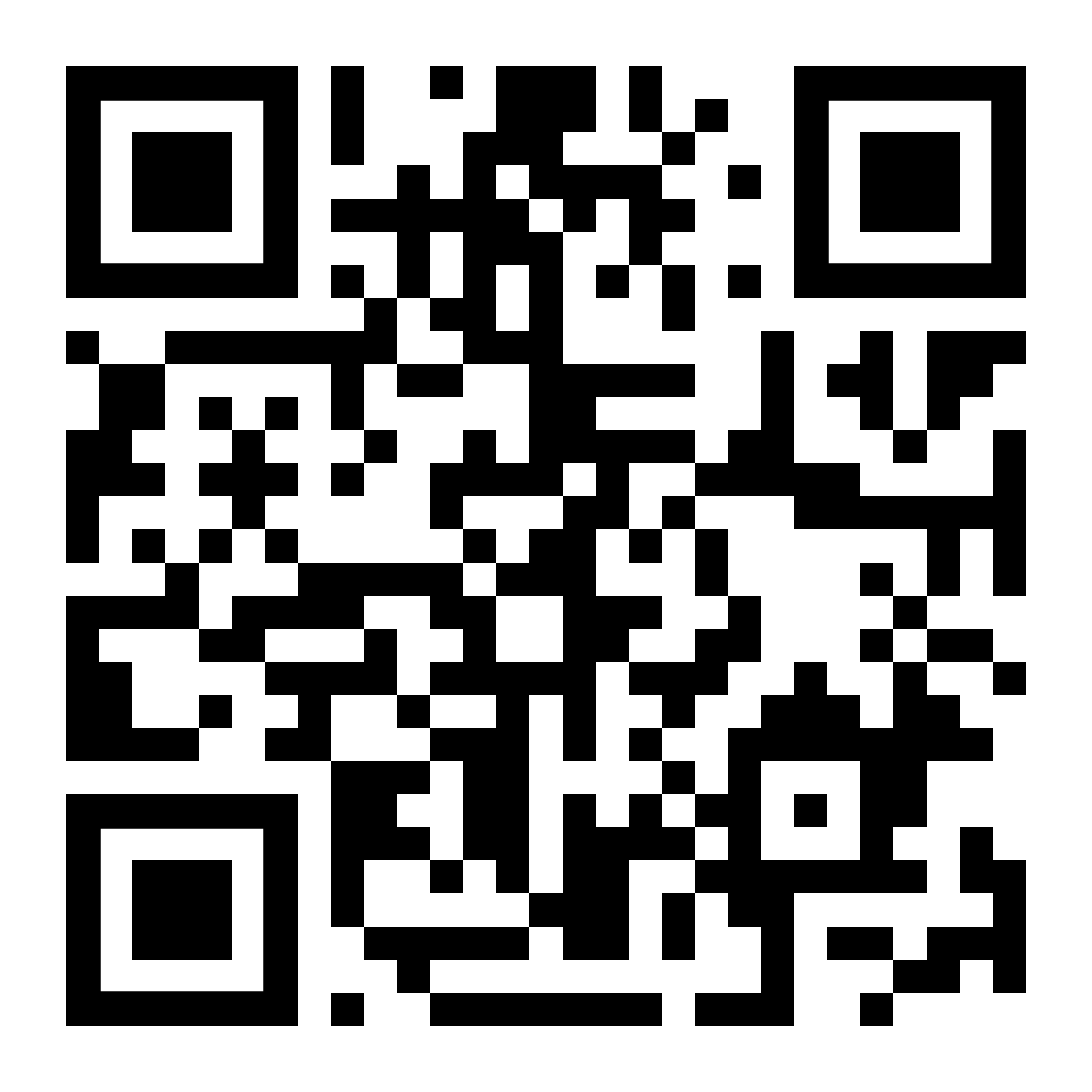 SECTION 6.5




Vote for which problem you want to go over first.
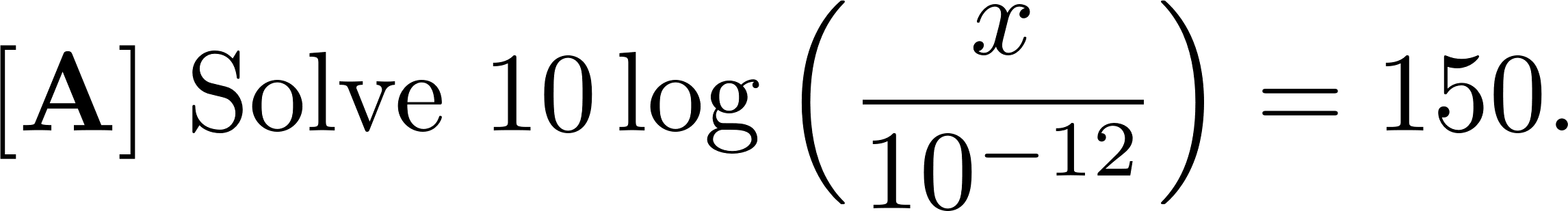 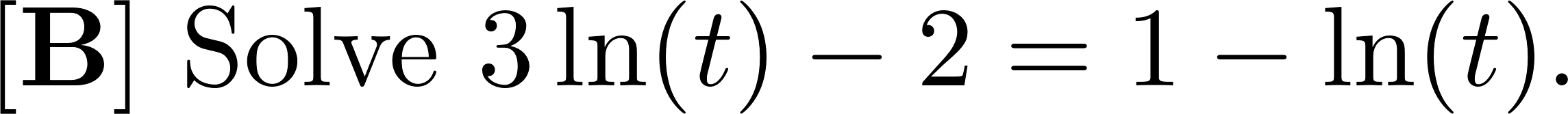 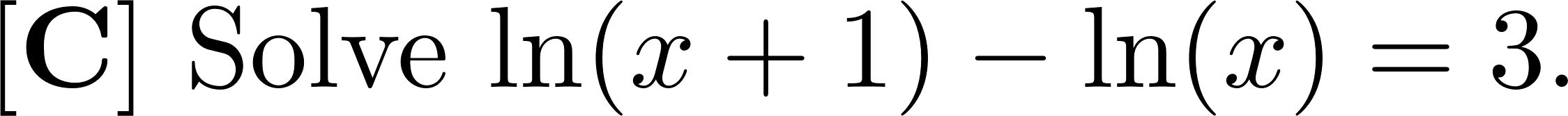 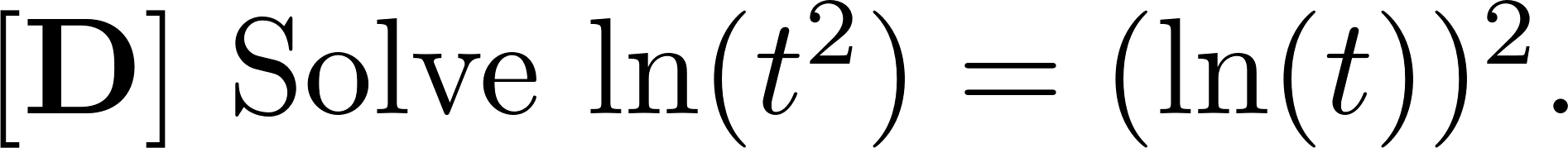 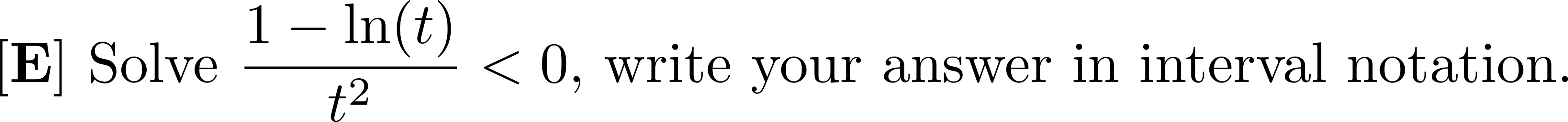 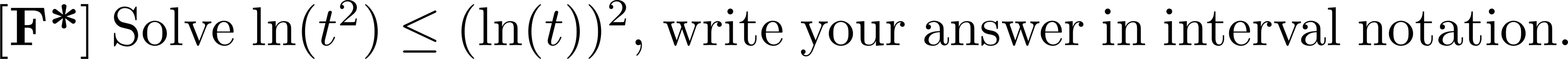 Exit Survey
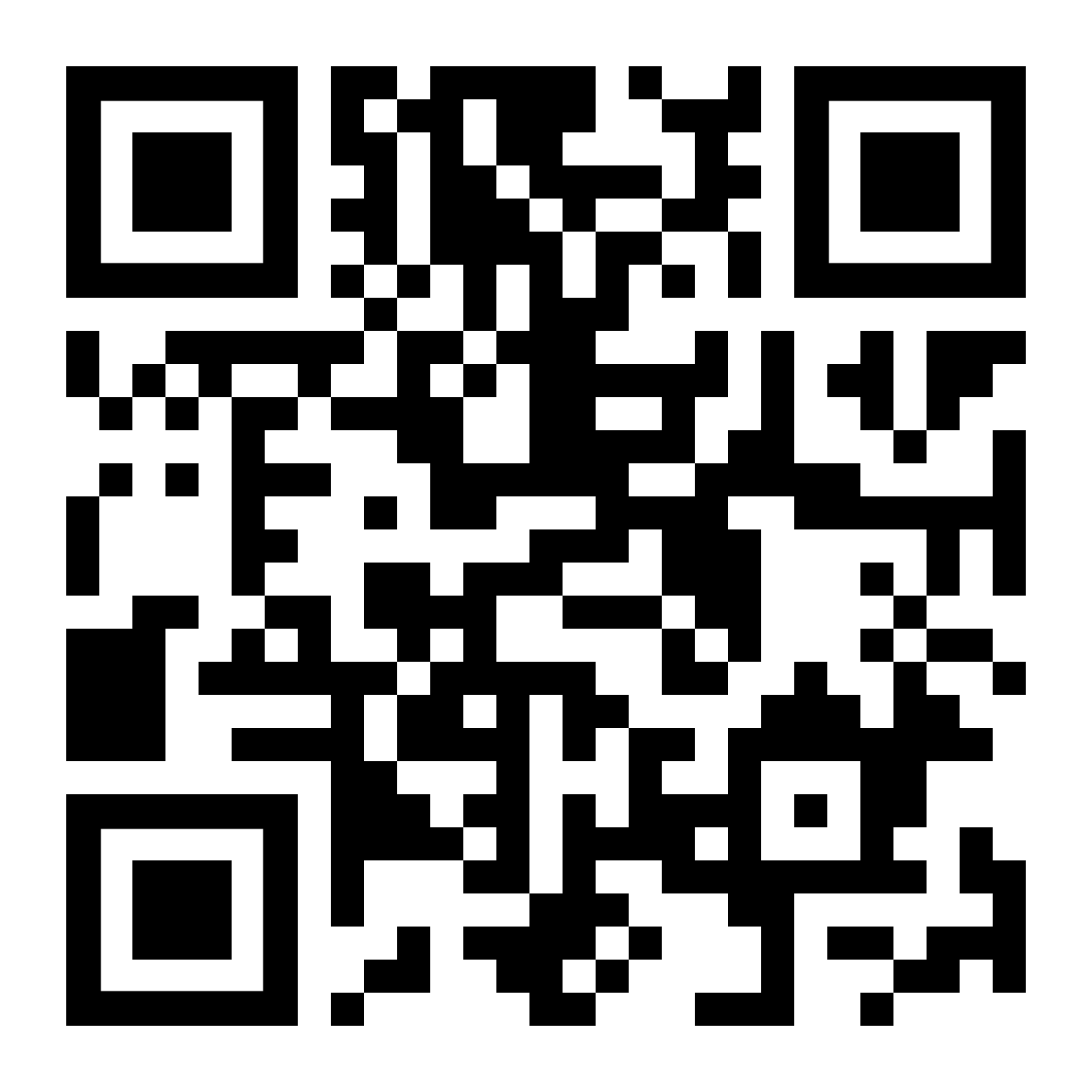 romansimkins.com/pal